WatchIT: Who Watches Your IT Guy?
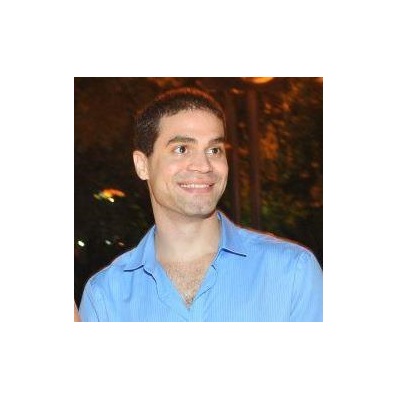 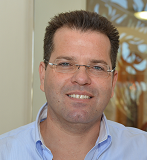 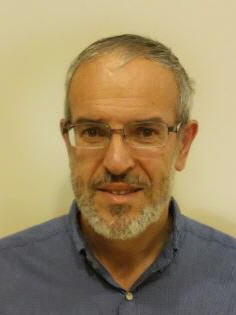 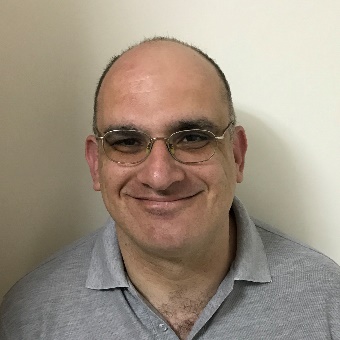 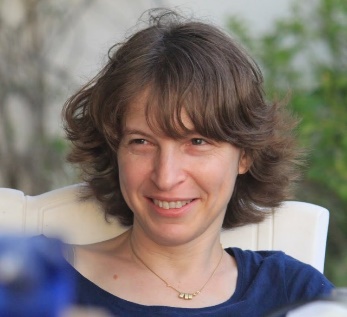 Noam ShalevTechnion
Yosef MoattiIBM Research
Idit KeidarTechnion
Yaron WeinsbergIBM Research
Elad Ben-YehudaIBM Research
SOSP 2017, October 31, Shanghai, China.
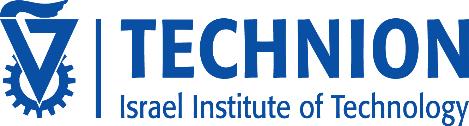 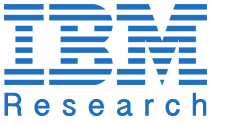 Motivation
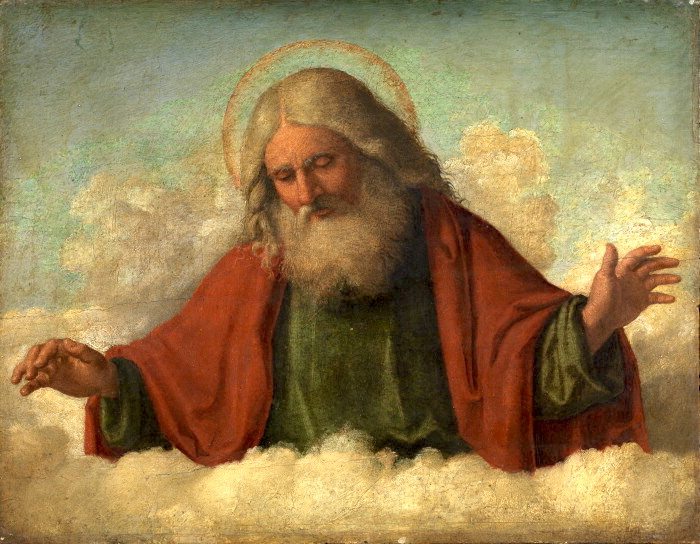 “God, root, what’s the difference?” 


Insider IT can steal valuable data
E.g., Edward Snowden.
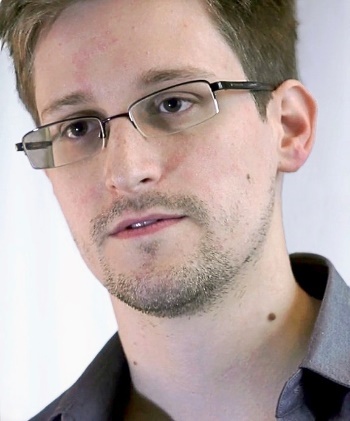 2
Motivation  (Based on True Story)
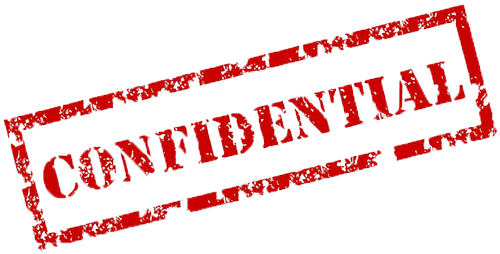 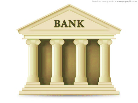 Charlie
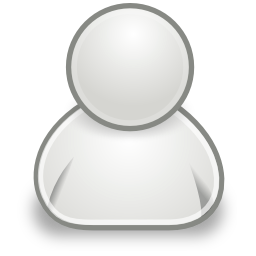 Bob
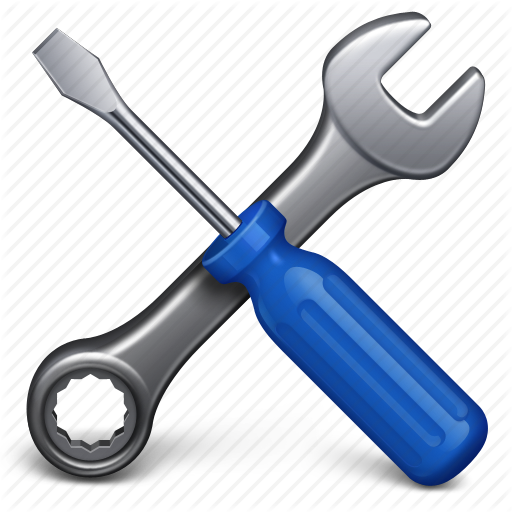 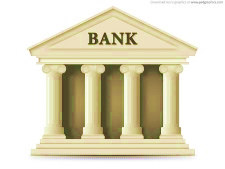 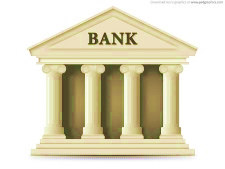 Alice
Deposit | Balance
+10       | 100
-5          | 95
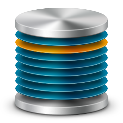 IT Support
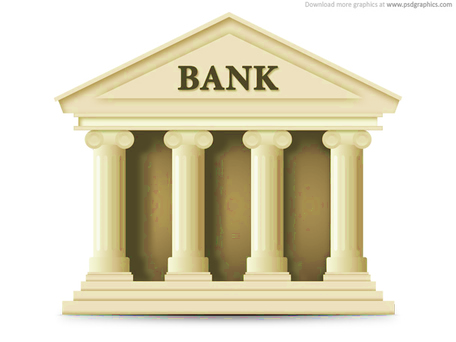 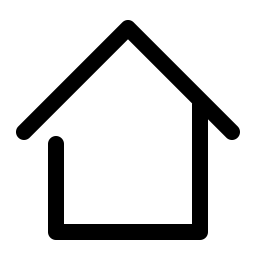 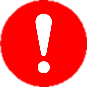 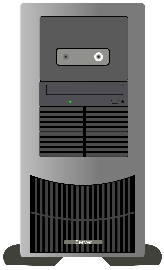 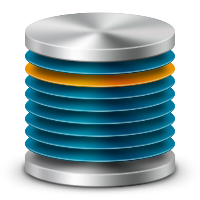 Storage Device
Storage Solution Company
3
Observation
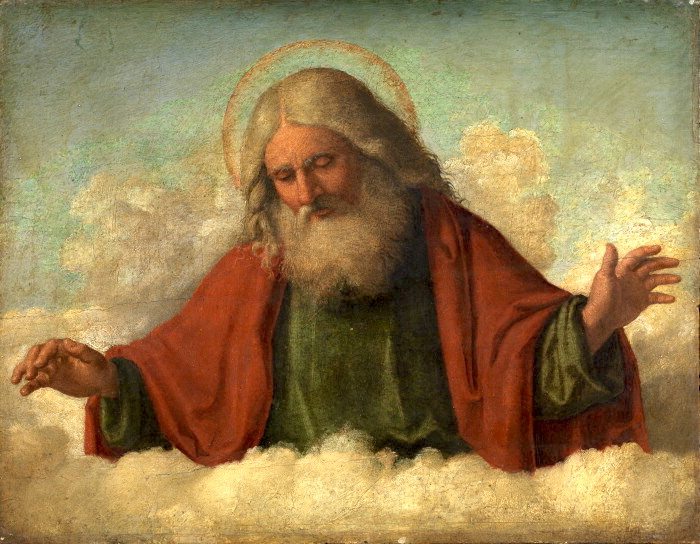 Network
Documents
Processes
Code
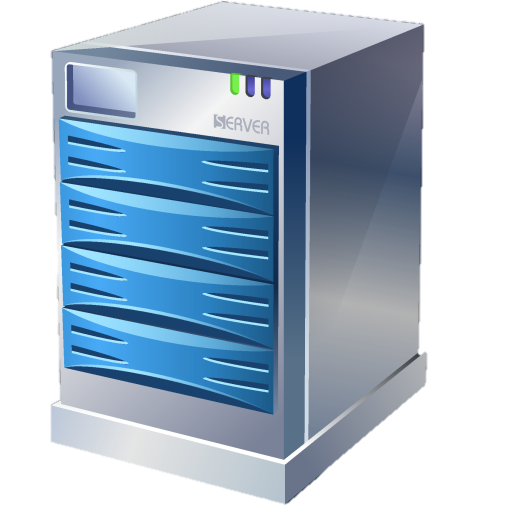 System Files
Media
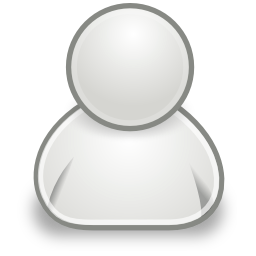 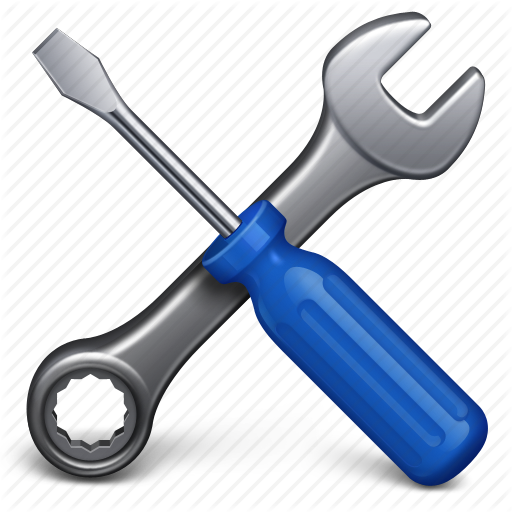 “My Matlab license has expired.”
SystemAdministrator
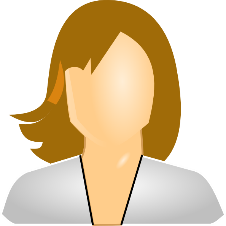 ITDepartment
Select IT specialist
End User
4
Observation
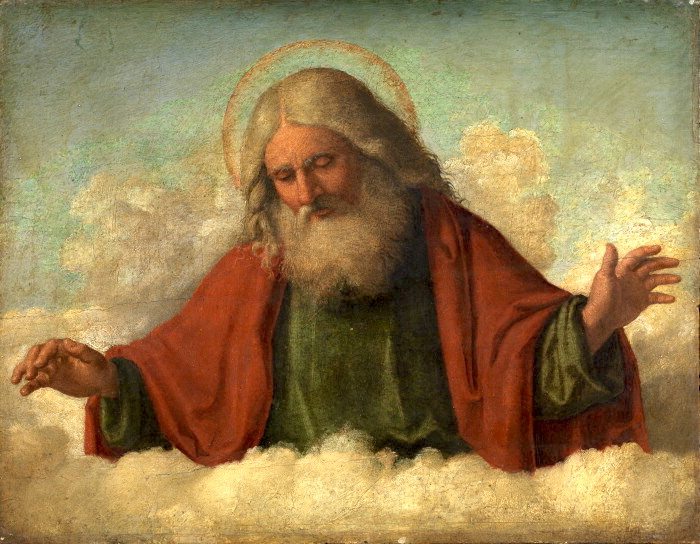 Network
Documents
/programs/matlab/
Processes
Code
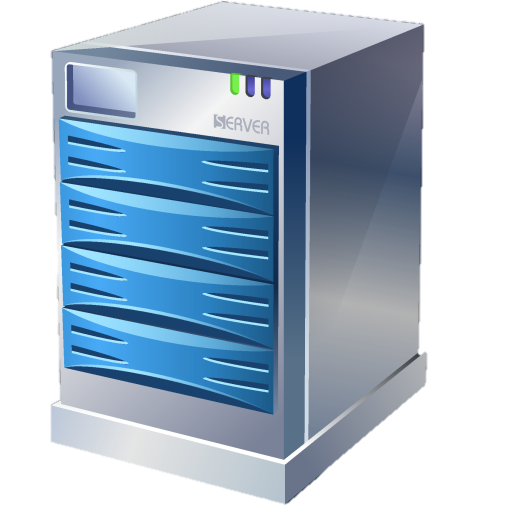 System Files
Media
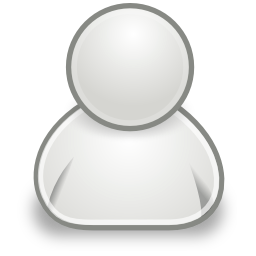 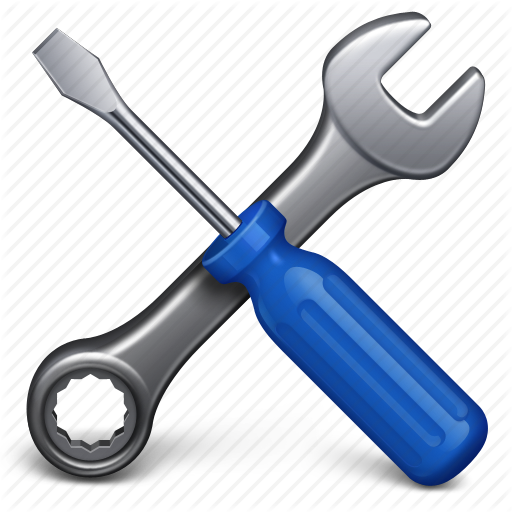 “My Matlab license has expired.”
SystemAdministrator
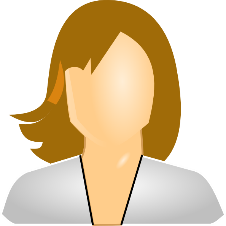 ITDepartment
Select IT specialist
End User
5
Contributions
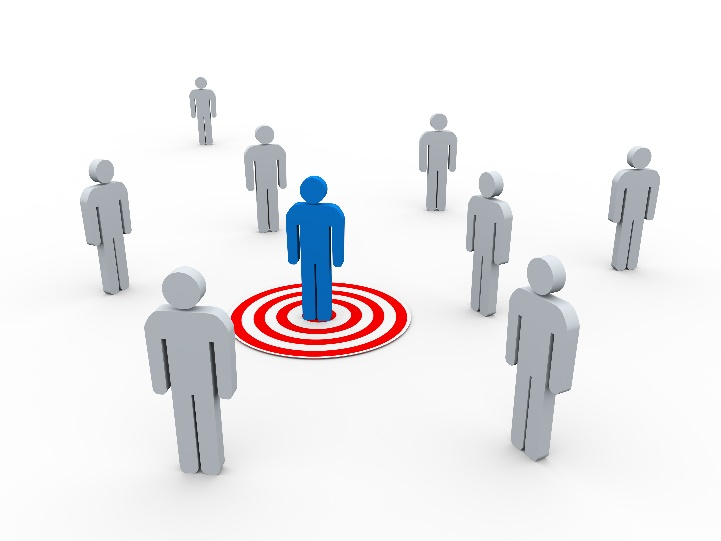 Strategy that constrains IT personnel’s view of the system

WatchIT:  POC implementation of our strategy

A case study on the IT department of IBM Research, Israel.
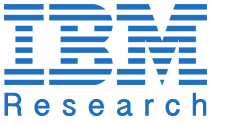 6
Threat Model
Malicious IT person
Accesses the system only following a trouble ticket submission
Can access any resource in view



Trusted Computing Base (TCB)
System hardware, OS, drivers, services
E.g., Microsoft BitLocker.
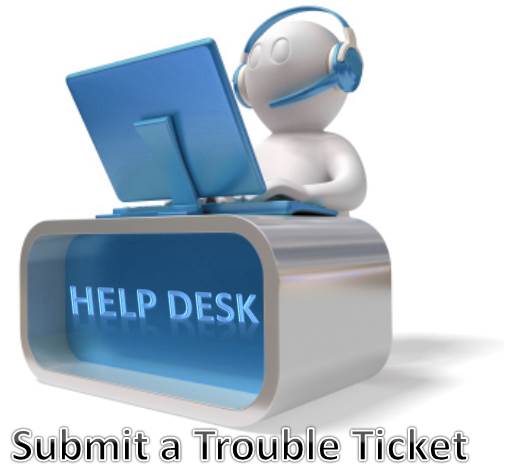 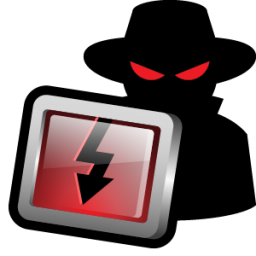 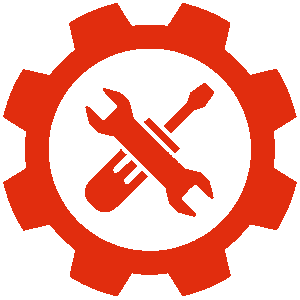 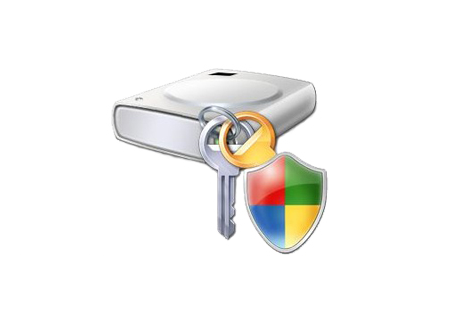 7
Background – Linux Containers
Provide lightweight virtualization
Shared OS kernel
Less overhead than VM

Isolation that resembles a VM
Employ namespaces
File-System
Network
Process IDs
Users
Inter-Process Communication
Time-Sharing
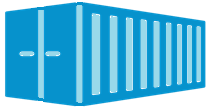 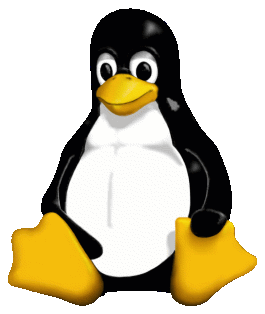 8
Background – Linux Containers
Provide lightweight virtualization

Shared OS kernel
Less overhead then VM
Host
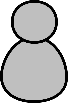 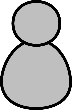 (lnx-host)
Container
(lnx-cont)
gcc
java
etc/

home/

usr/

var/

conFS/

progs/
etc/

home/

usr/

var/

proc/
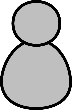 init
bash
77.139.180.15
77.139.180.14
/
9
Key Idea
Exploit the isolation of Linux containers


Punch this isolation
Create a new container type


Confine system administrators in punched containers
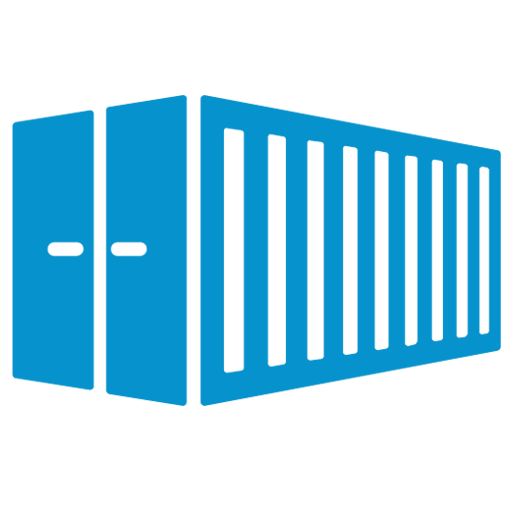 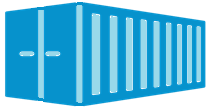 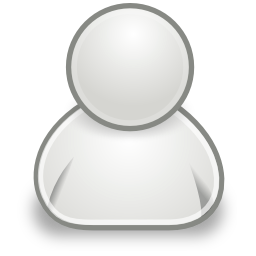 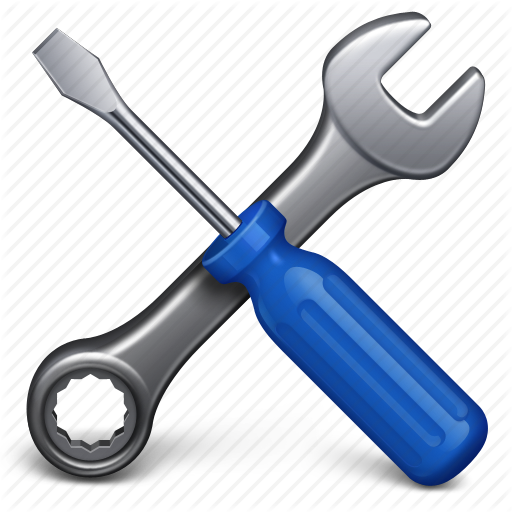 SystemAdministrator
10
Key Idea
Exploit the isolation of Linux containers


Key advantages
Compartmentalize system administrator
Retain superuser privileges
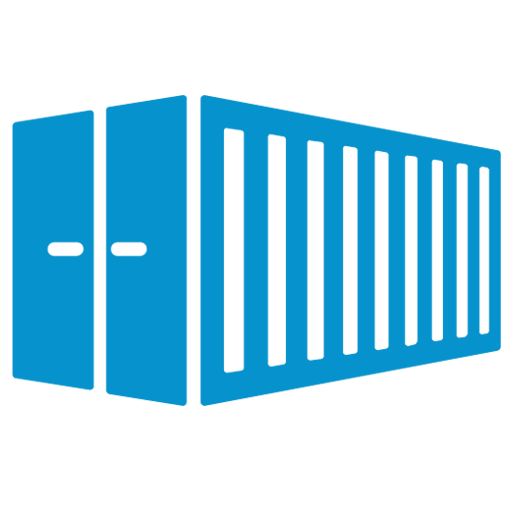 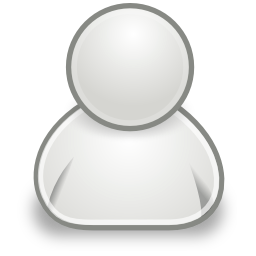 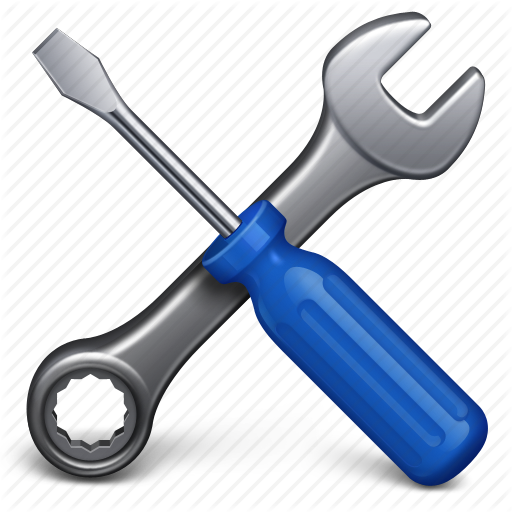 SystemAdministrator
11
Introducing Perforated Container
Like Linux container
Shares some resources with the host

Example
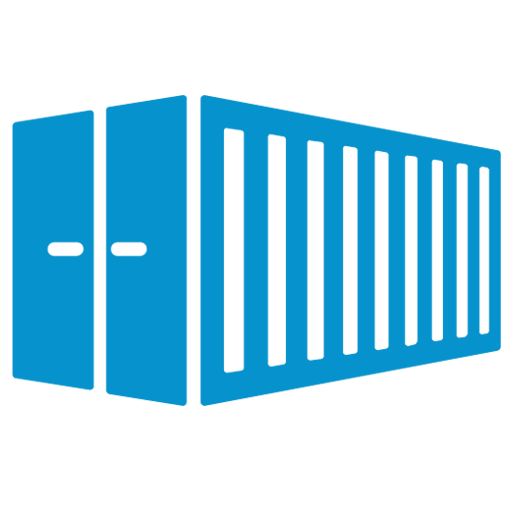 etc/

home/

usr/

var/

proc/
etc/

home/

usr/

var/

proc/
Host
Host
(lnx-host)
(lnx-host)
Traditional Container
(lnx-cont)
Perforated Container
(lnx-pcont)
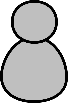 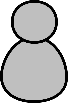 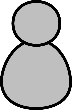 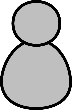 etc/

home/

usr/

var/

conFS/

progs/
etc/

home/

usr/

var/

conFS/

progs/
bash
bash
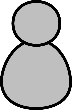 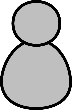 gcc
gcc
java
java
init
init
77.139.180.15
77.139.180.14
/
/
77.139.180.14
Traditional Container				   Perforated Container
12
Introducing Perforated Container
Like Linux container
Shares some resources with the host

Shared resources are determined by prediction
For each trouble ticket
Custom tailoring

The administrator is still a god
But only within the p.container limits.
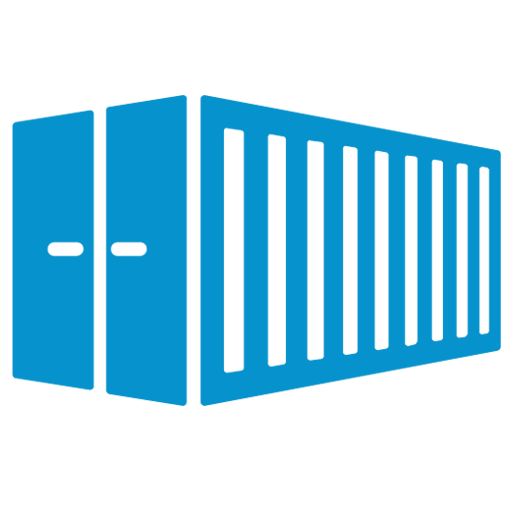 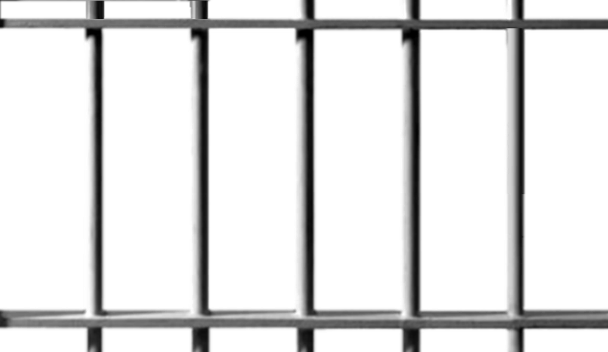 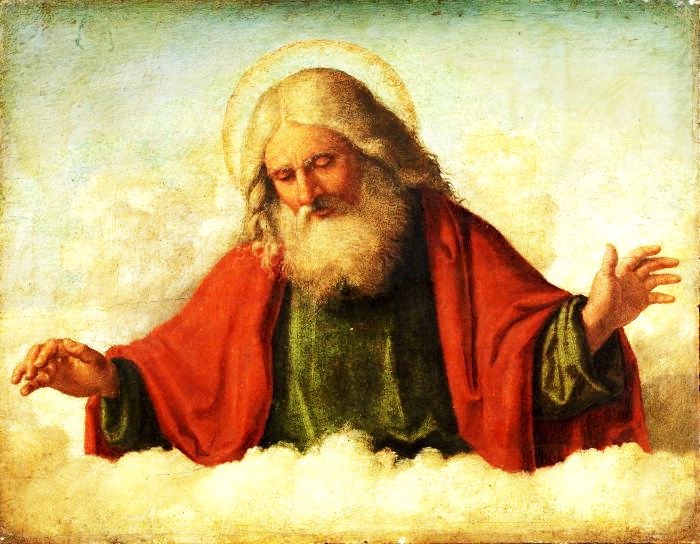 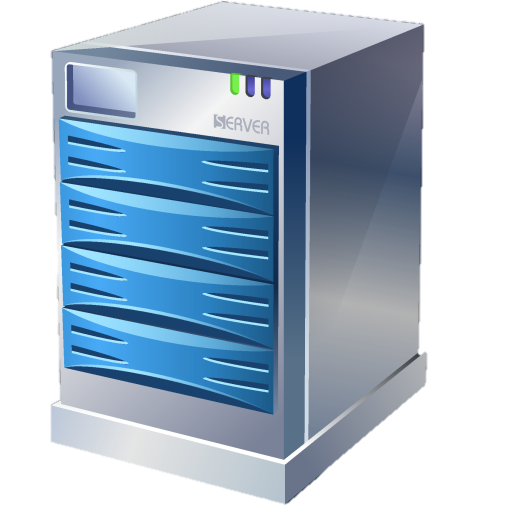 13
Deployment Example
This is a Maltab license issue
- Network: License Server
- Filesystem:  Matlab files
“My Matlab license has expired.”
User Machine
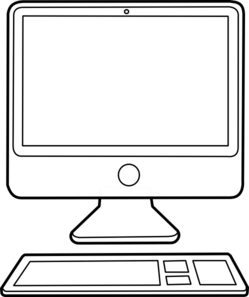 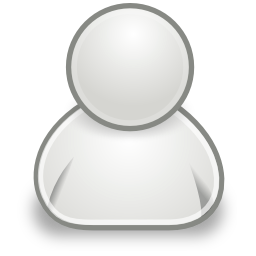 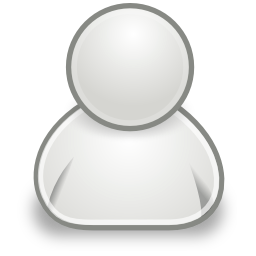 >/matlab/
Deploy
Ticket
Configure P.Container
Predict Isolation
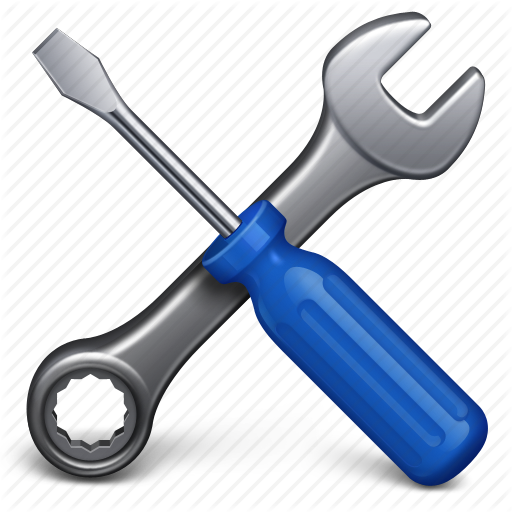 License Server
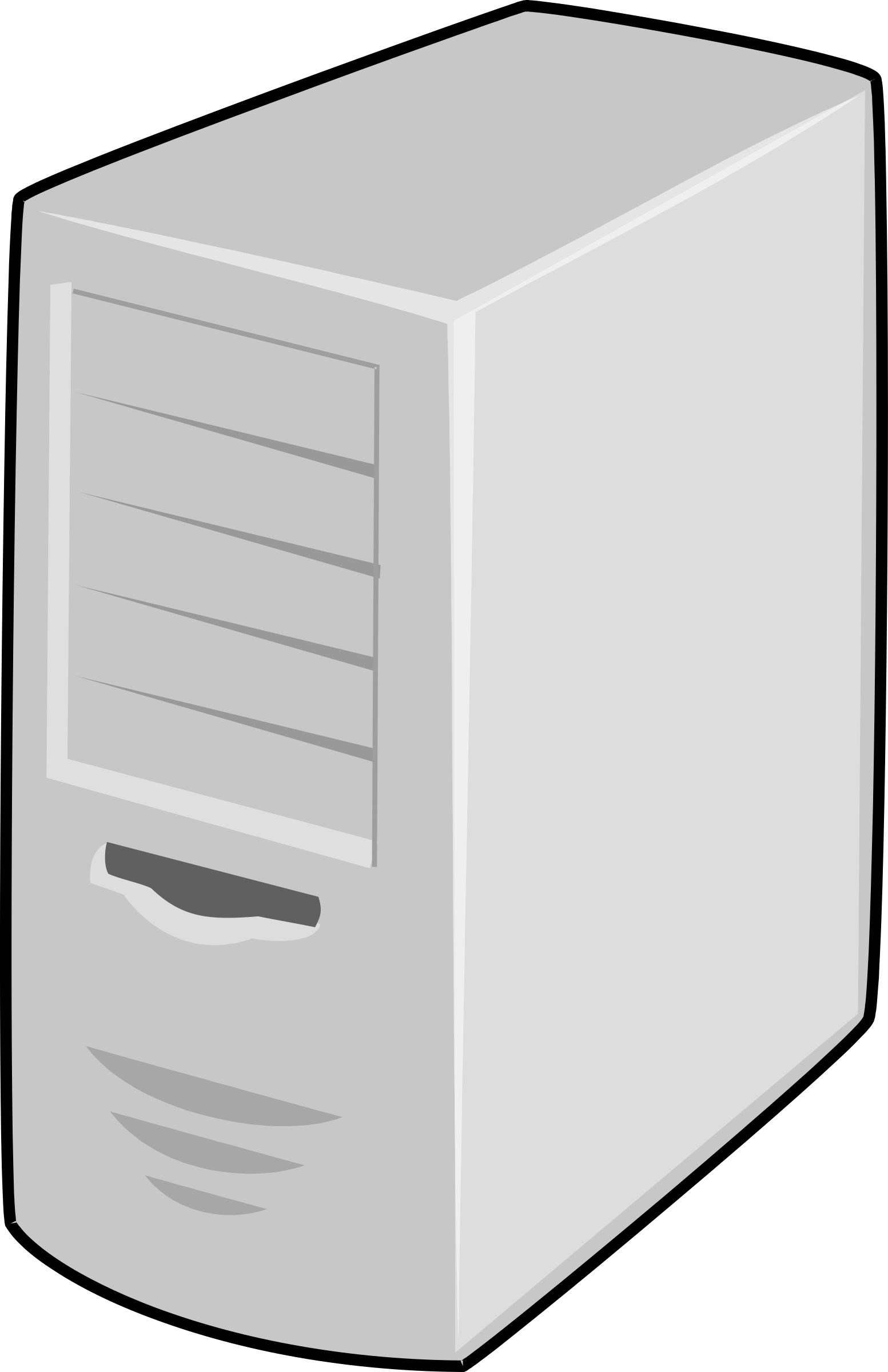 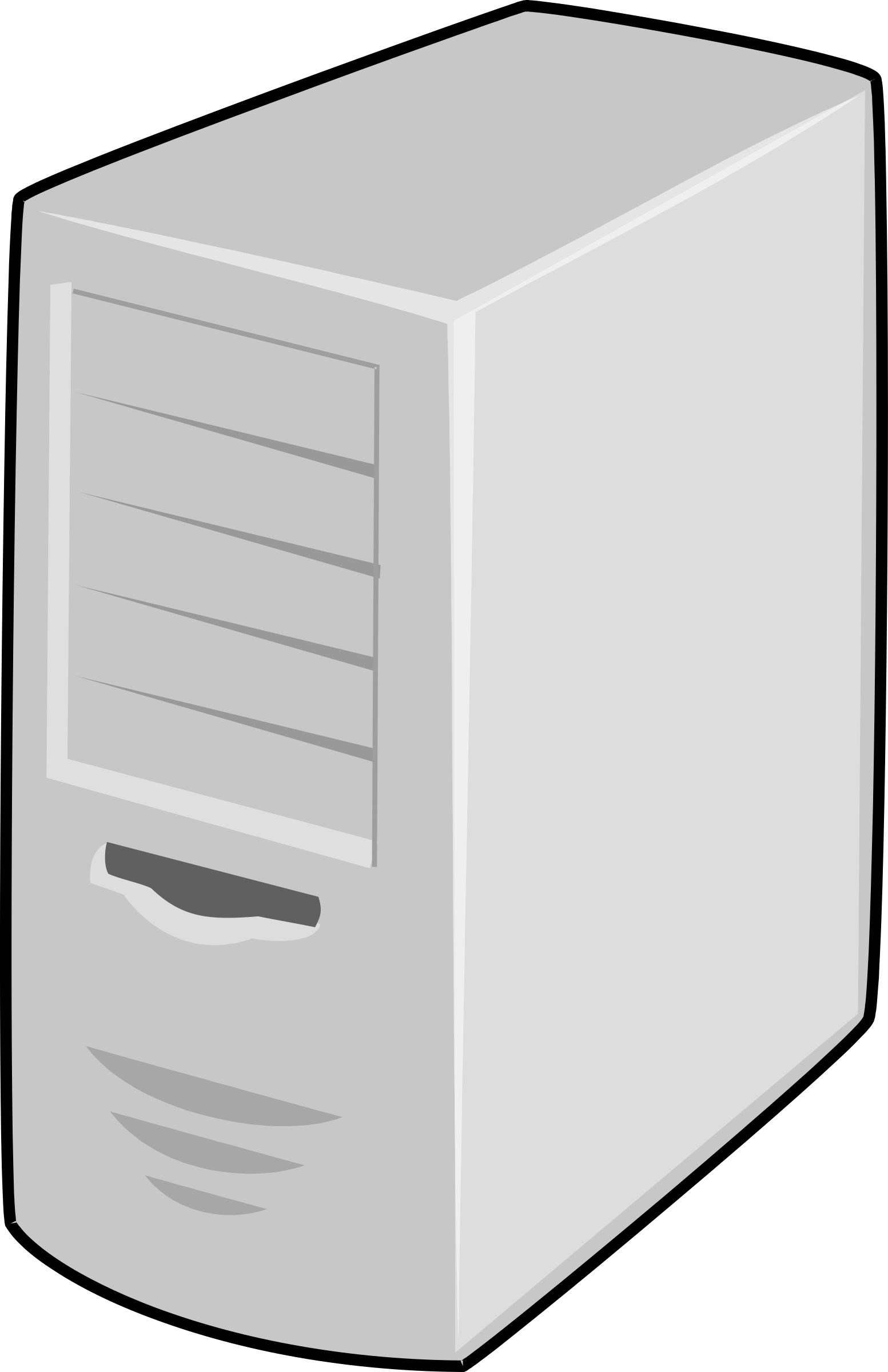 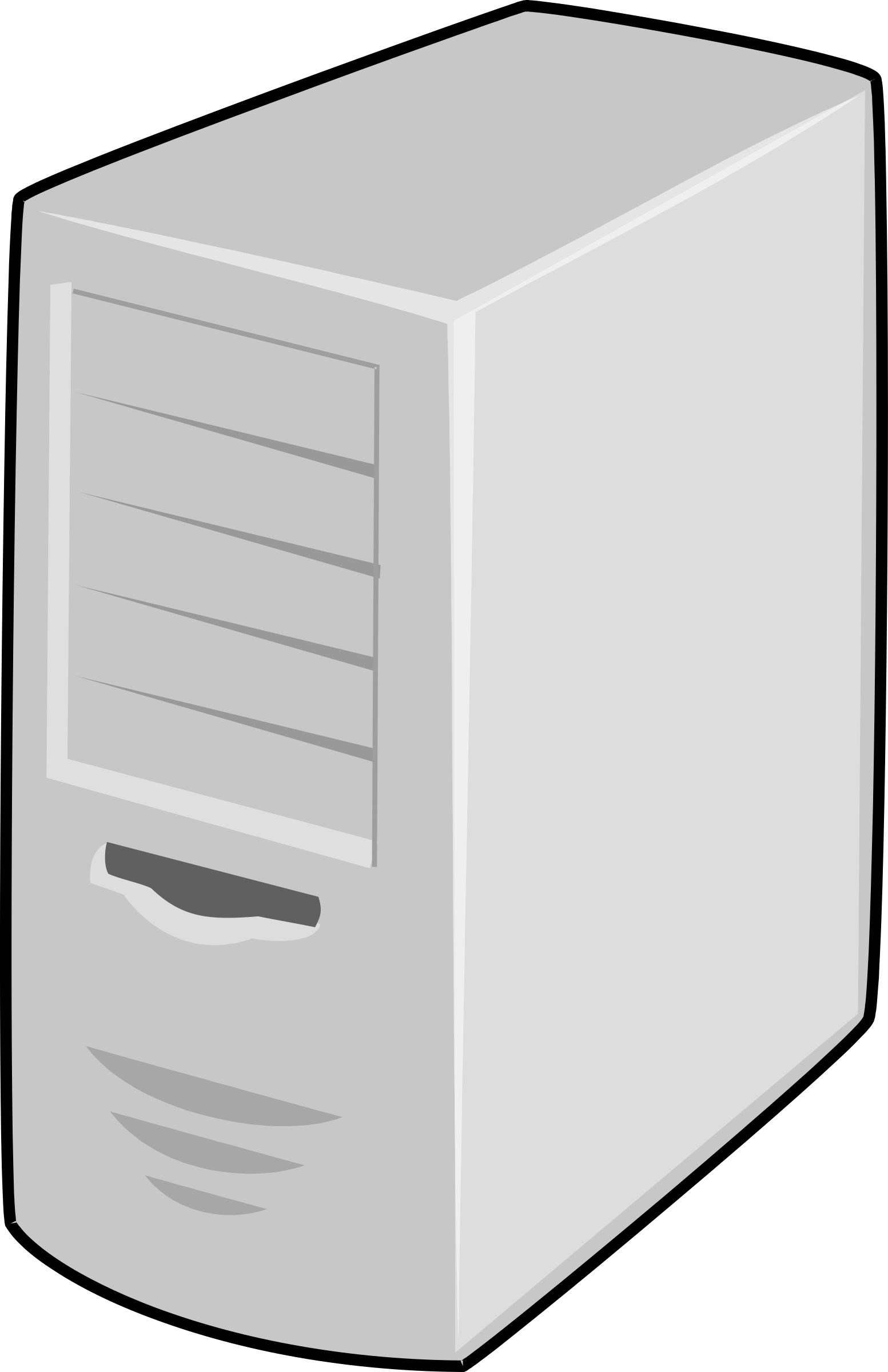 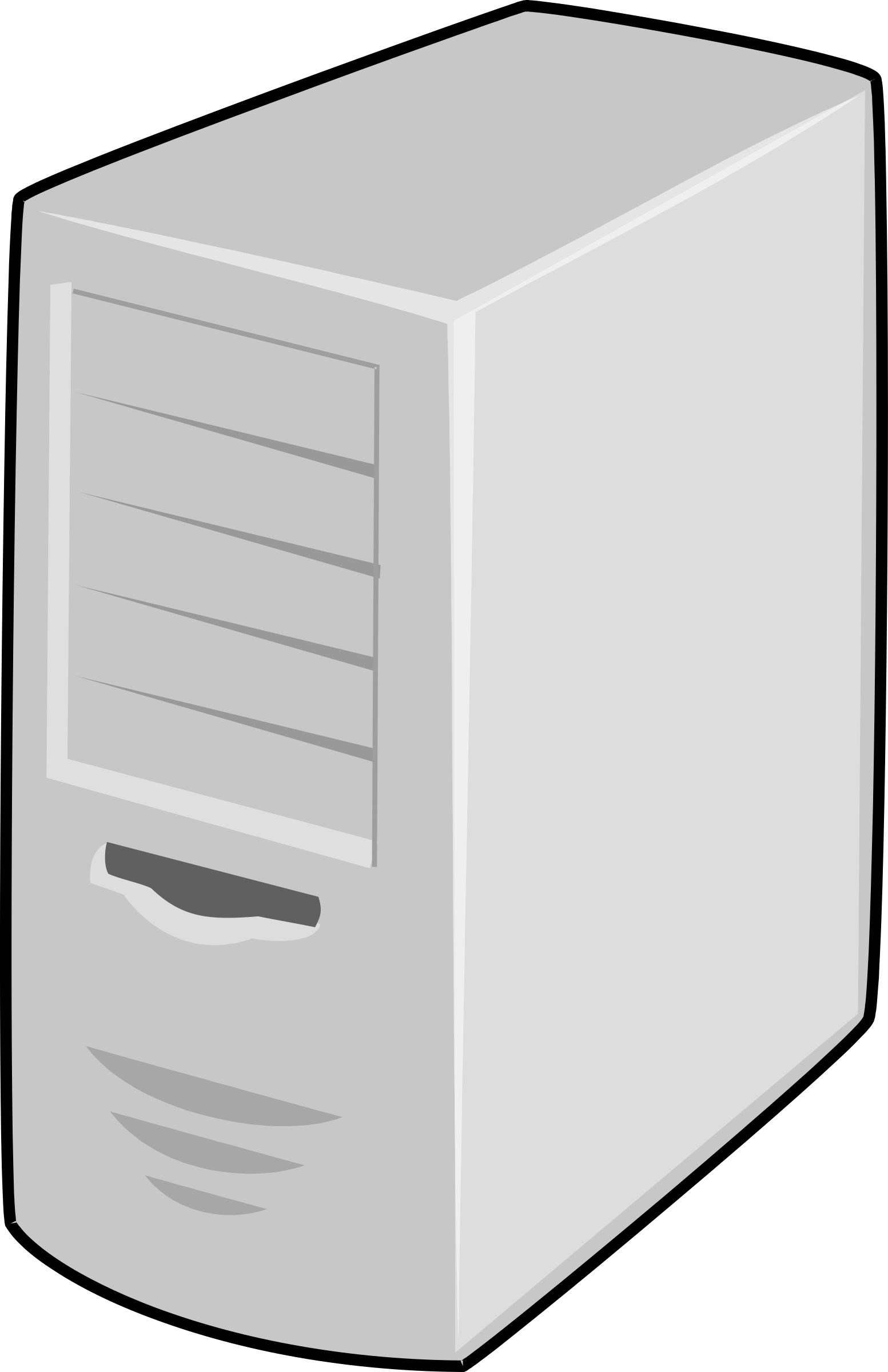 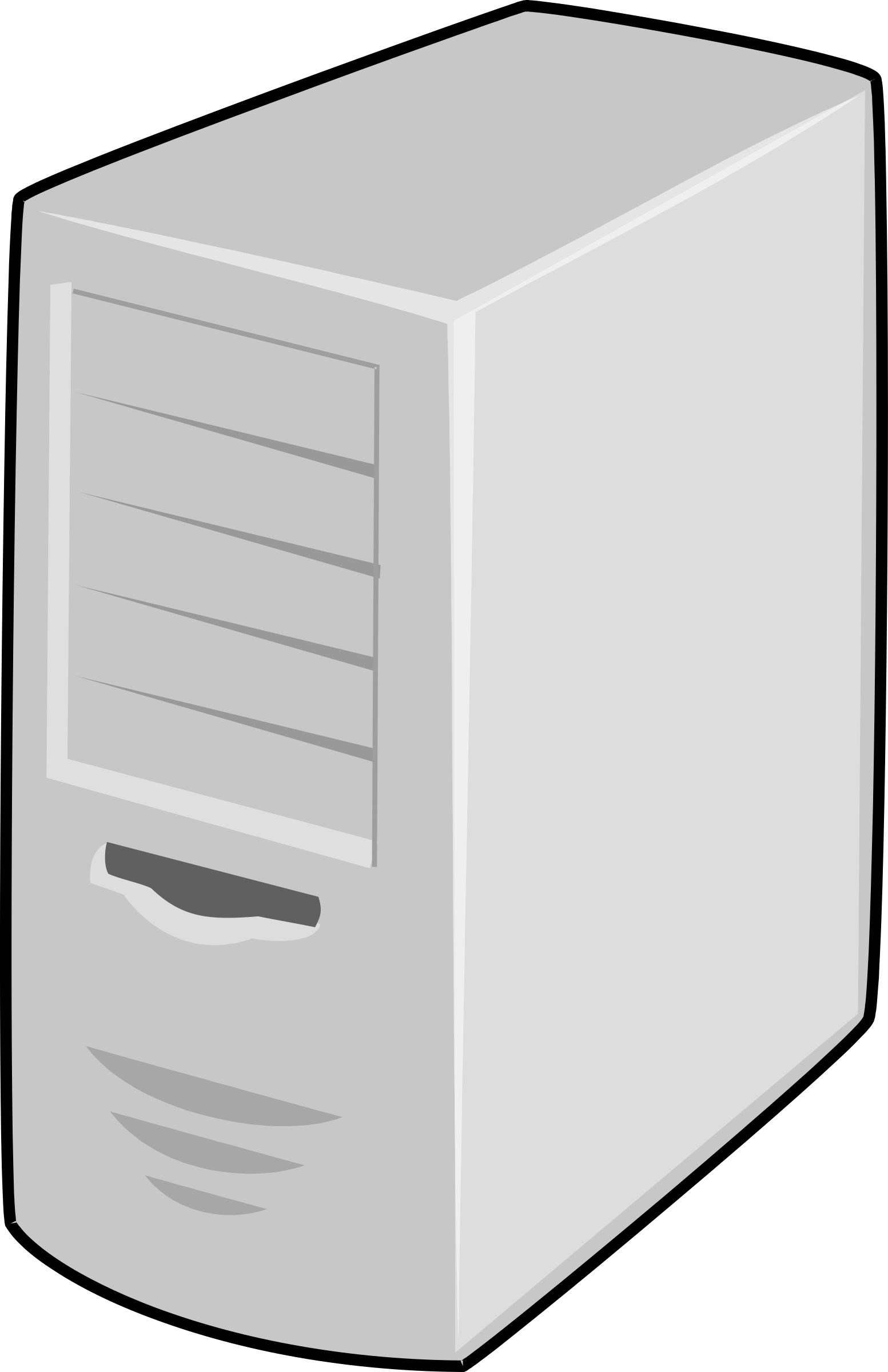 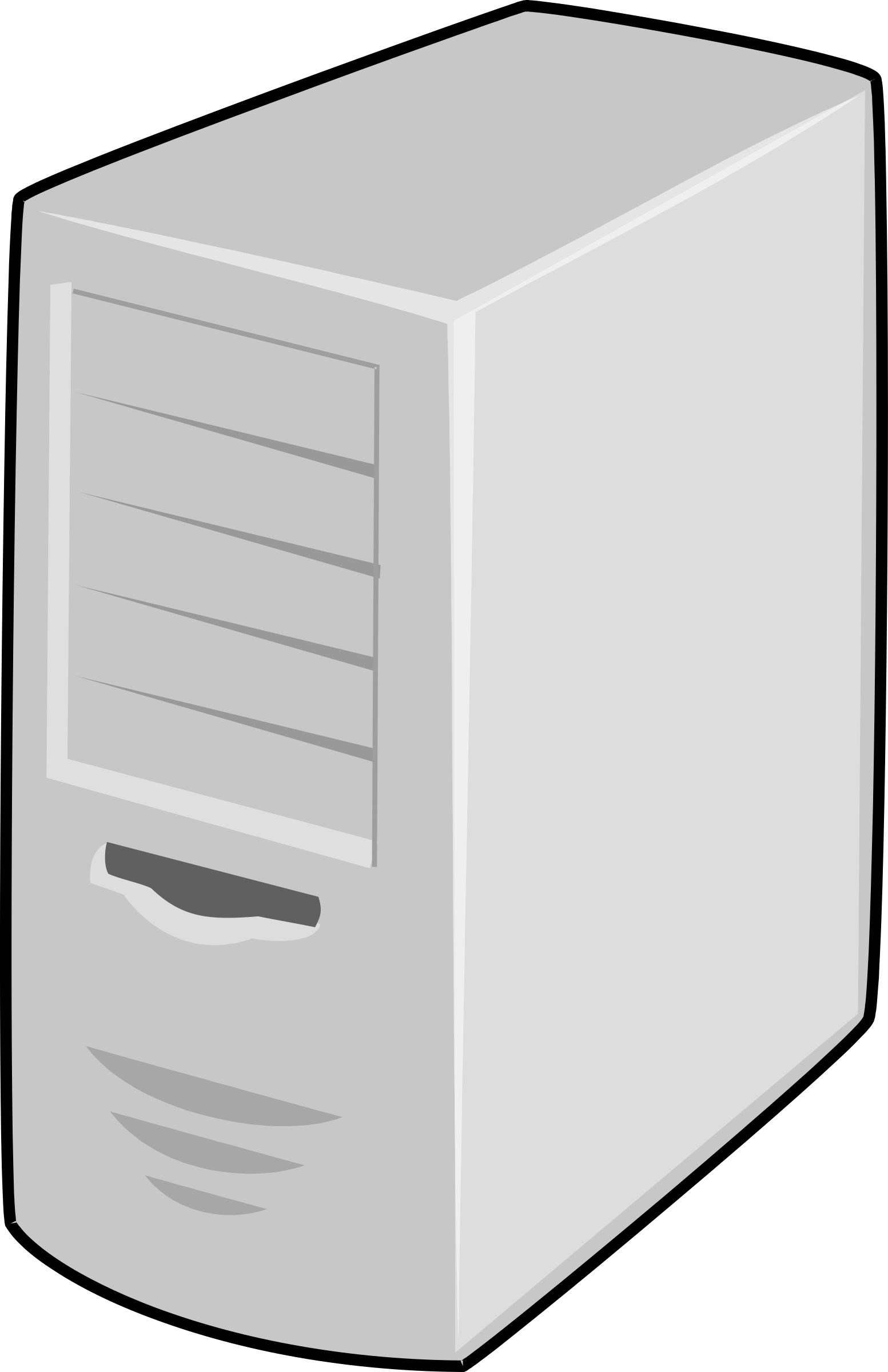 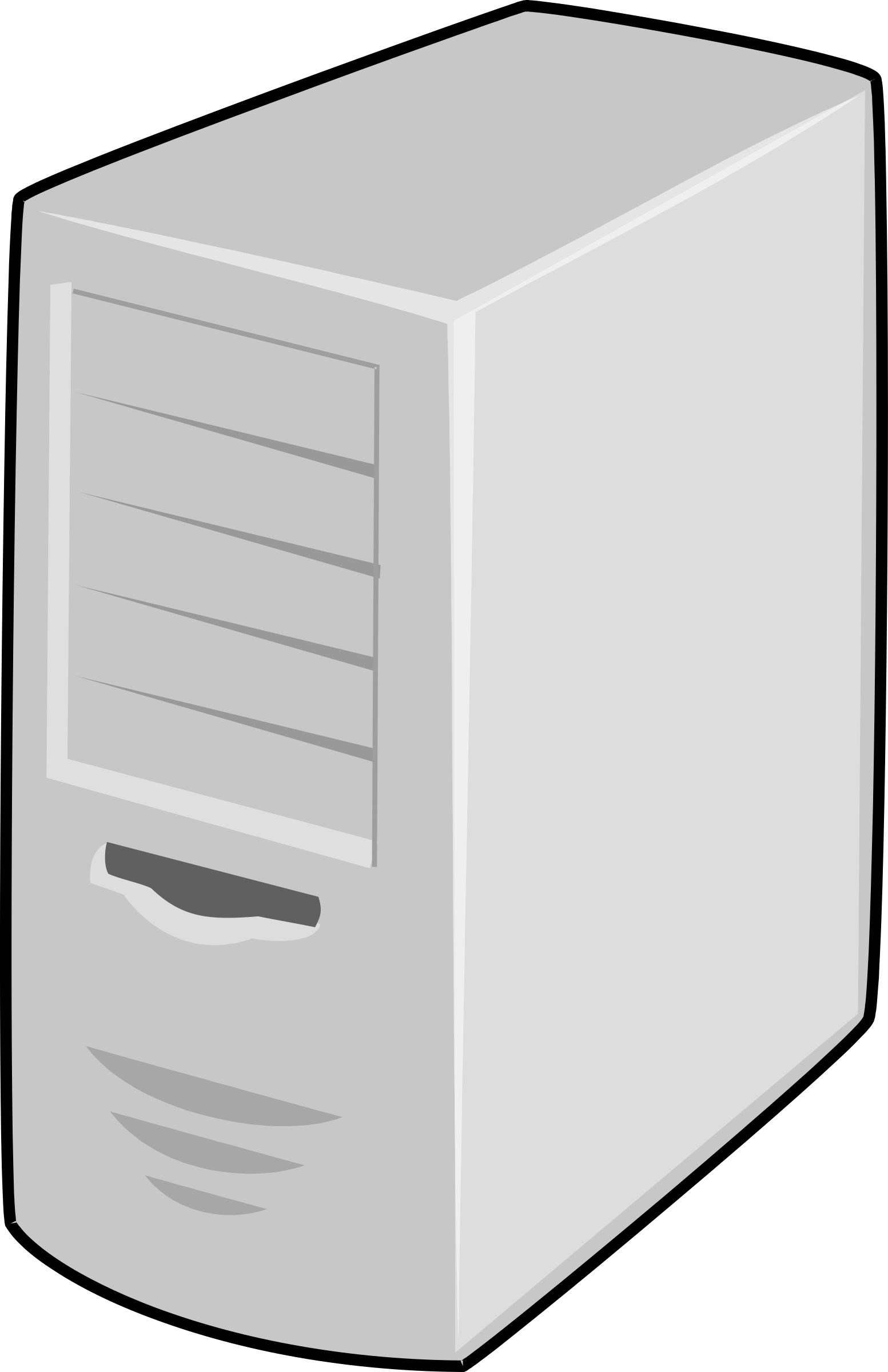 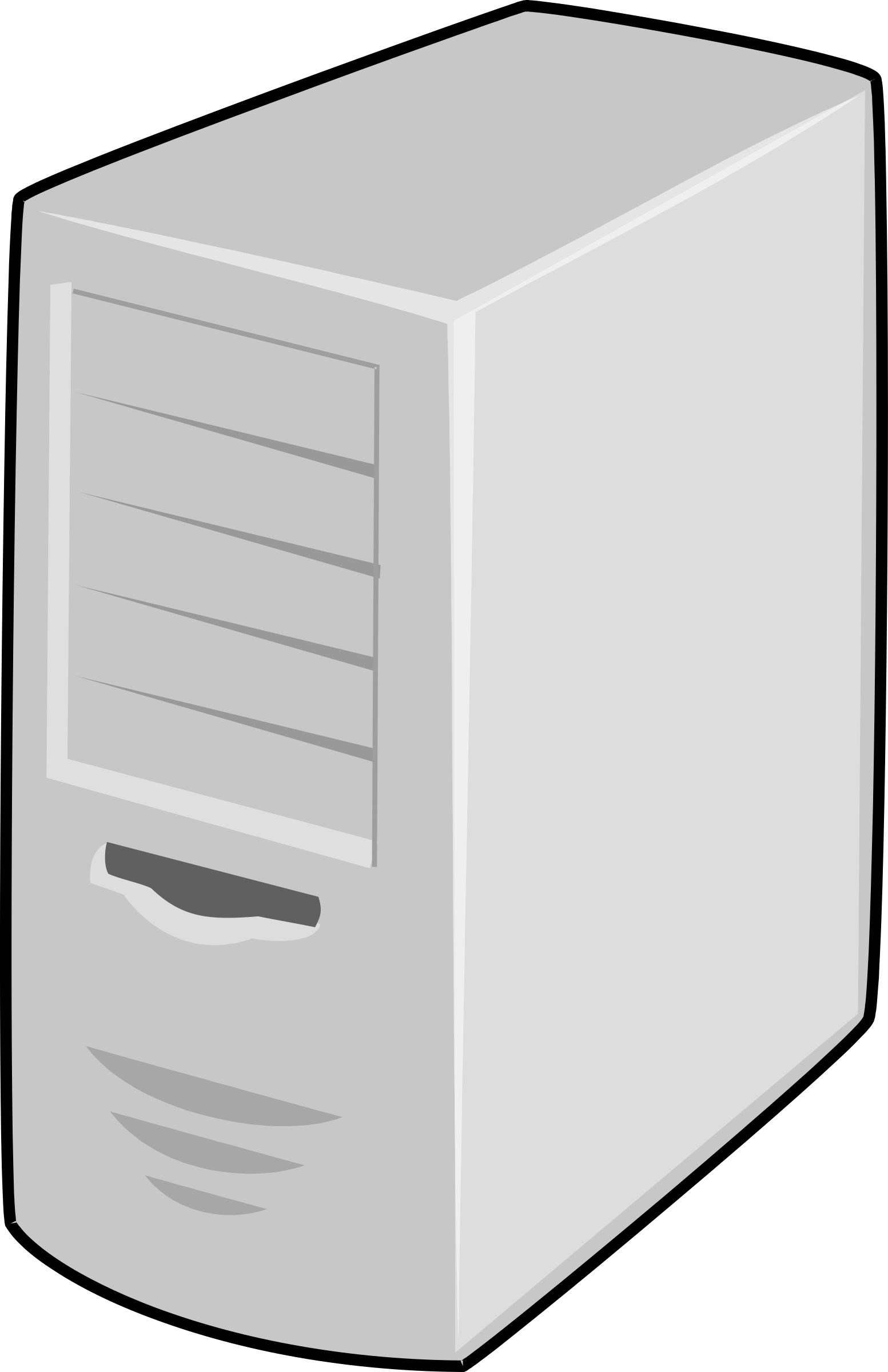 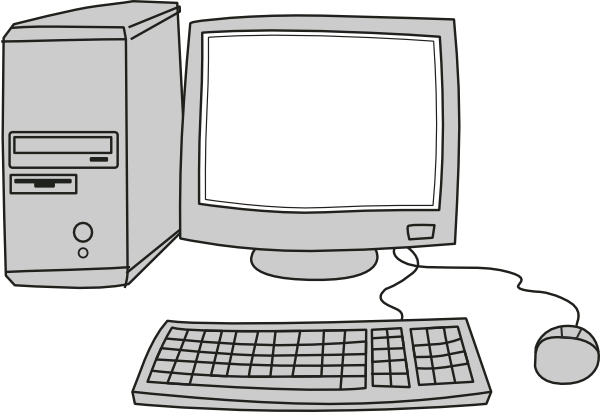 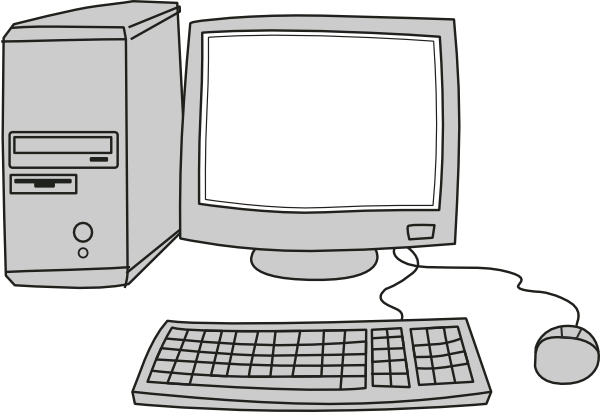 Software Repository
Organizational Shared Storage
Netbatch Servers
14
Perforated Container as a Sandbox
Turn perforated container into a sandbox for administration

Monitor the information that streams through the holes
Network traffic
Filesystem operations

How?
Network – existing solutions
Filesystem – a new filesystem, ITFS.
FS
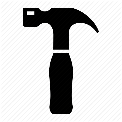 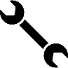 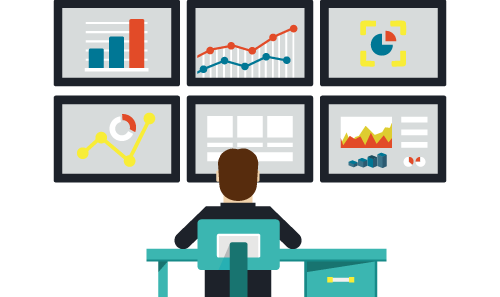 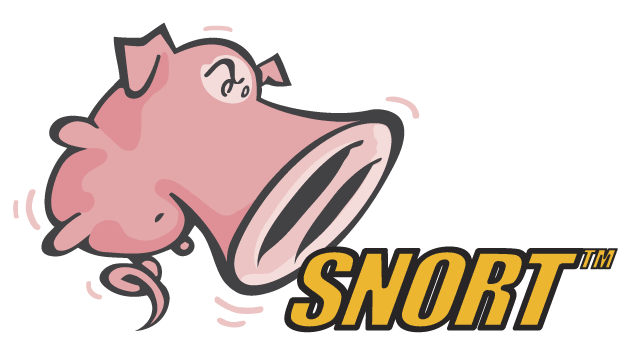 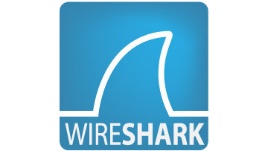 15
Filesystem Monitor –
Introducing a new filesystem – ITFS
Out of the box deployment
Monitors all file operations
Operates by policy

Trap file system calls
Examine the call
Examine the target file
Consult policy manager
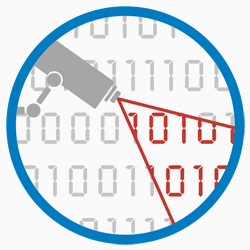 Host
P. Container
FS
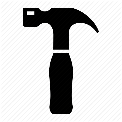 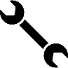 Policy Manager
open()
Financial Records?
ITFS
Userspace
Kernelspace
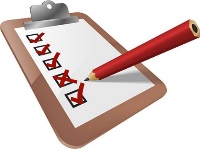 FUSE
Ext4
16
ContainIT Software Architecture
IPC NS
UTS NS
UID NS
Perforated Container
PolicyManager
Terminal
it@host> _
PID NS
NET NS
MNT NS
FilesystemMonitor
NetworkMonitor
Filesystem
Network
Host
Resources
Processes
Hostname
17
One More Thing…
What if the perforated container limits are too restrictive?

What if the prediction is wrong?
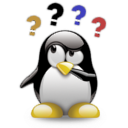 18
Introducing Permission Broker
Host
Combine with a Permission Broker
Service installed on the host


Executes operations on behalf of the perforated container
Logs and monitors all operations
Can change the view of the perforated container
Policy dictated
Permission Broker
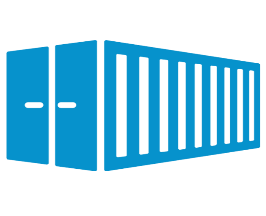 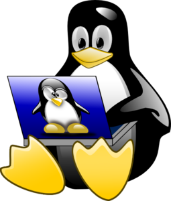 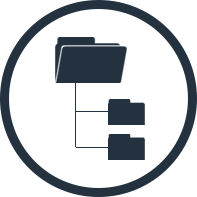 Process Tree
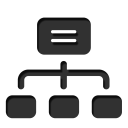 File-System
Network
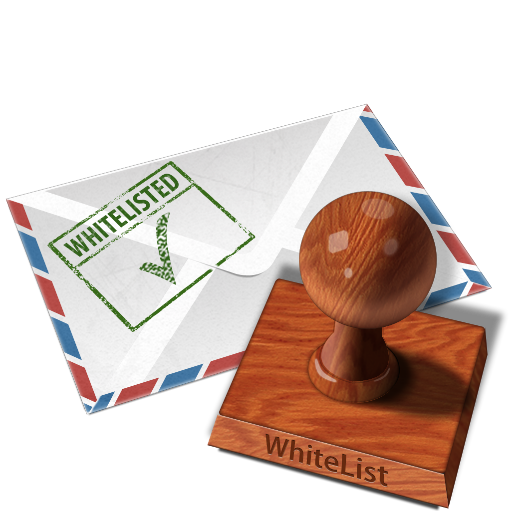 19
ContainIT Software Architecture
IPC NS
UTS NS
UID NS
Perforated Container
PolicyManager
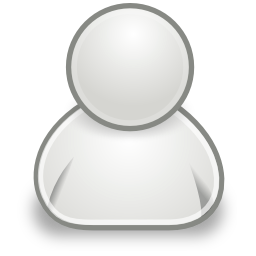 Terminal
it@host> _
Host  namespaces
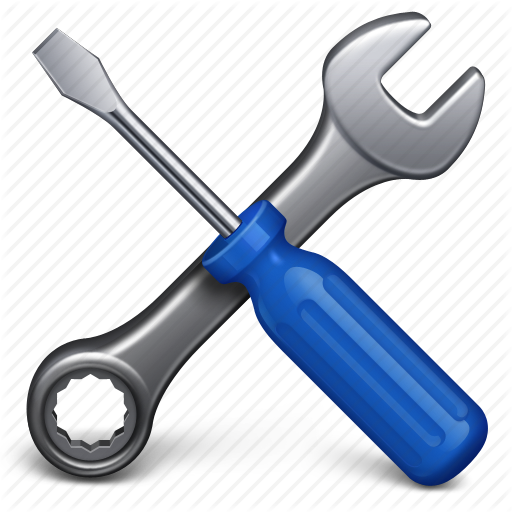 PID NS
NET NS
MNT NS
FilesystemMonitor
NetworkMonitor
PermissionBroker
Filesystem
Network
Host
Resources
Processes
Hostname
20
See the Paper For…
Threat analysis
Security measures
Circumventing WatchIT
Exclusion (XCL) namespace
Filesystem rerouting & evaluation
On-line filesystem view adjustments 
Real world deployment implications
21
Case Study & Evaluation
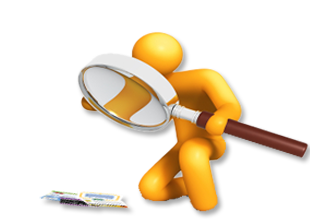 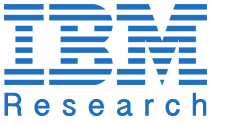 22
Environment
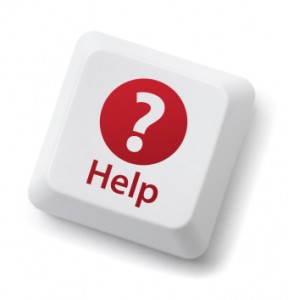 IT department of IBM Research, Israel
~64,000 user reported trouble tickets
~16,000 Linux related
Free text
Unclassified

Goal: prove WatchIT feasibility
Effective isolation
Low usage rate of permission broker
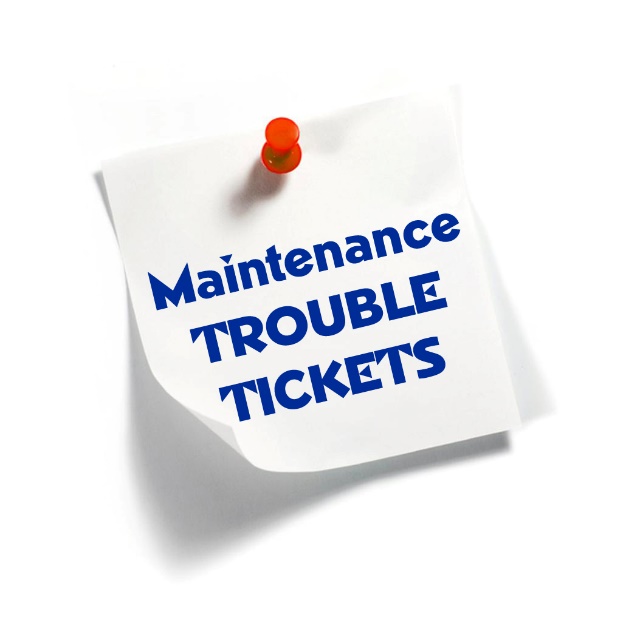 23
Methodology
Three stages:

Database analysis 
Based on previously reported tickets (~7 years)

Custom Tailoring

Test period
Based on newly arrived tickets (~3 months)
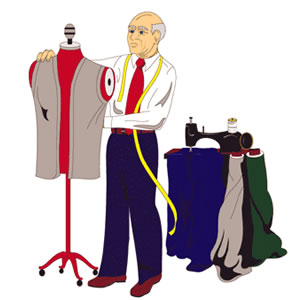 24
Stage 1 – Database Analysis
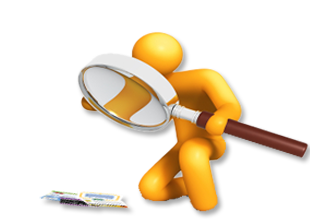 Clustering using ML for topic extraction
Latent Dirichlet Allocation (LDA) [Blei et al.]


Preprocessing
Word stemming
Stop word removal
Non-informative word removal
Obfuscation of addresses, server & project names.
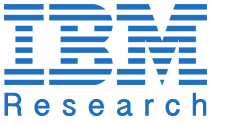 25
Stage 1 – Database Analysis
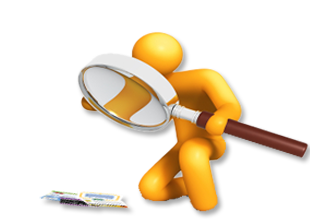 Clustering using ML for topic extraction
Latent Dirichlet Allocation (LDA) [Blei et al.]

Partial results:
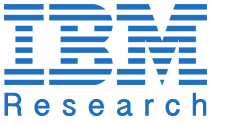 User-Password
License Related
Software Related
Slow Server
Permissions
26
Stage 1 – Database Analysis
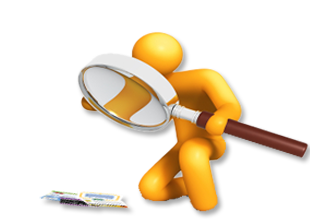 Dataset distribution
~16,000 Linux trouble tickets
Classifier results
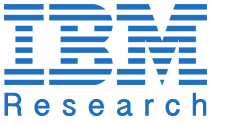 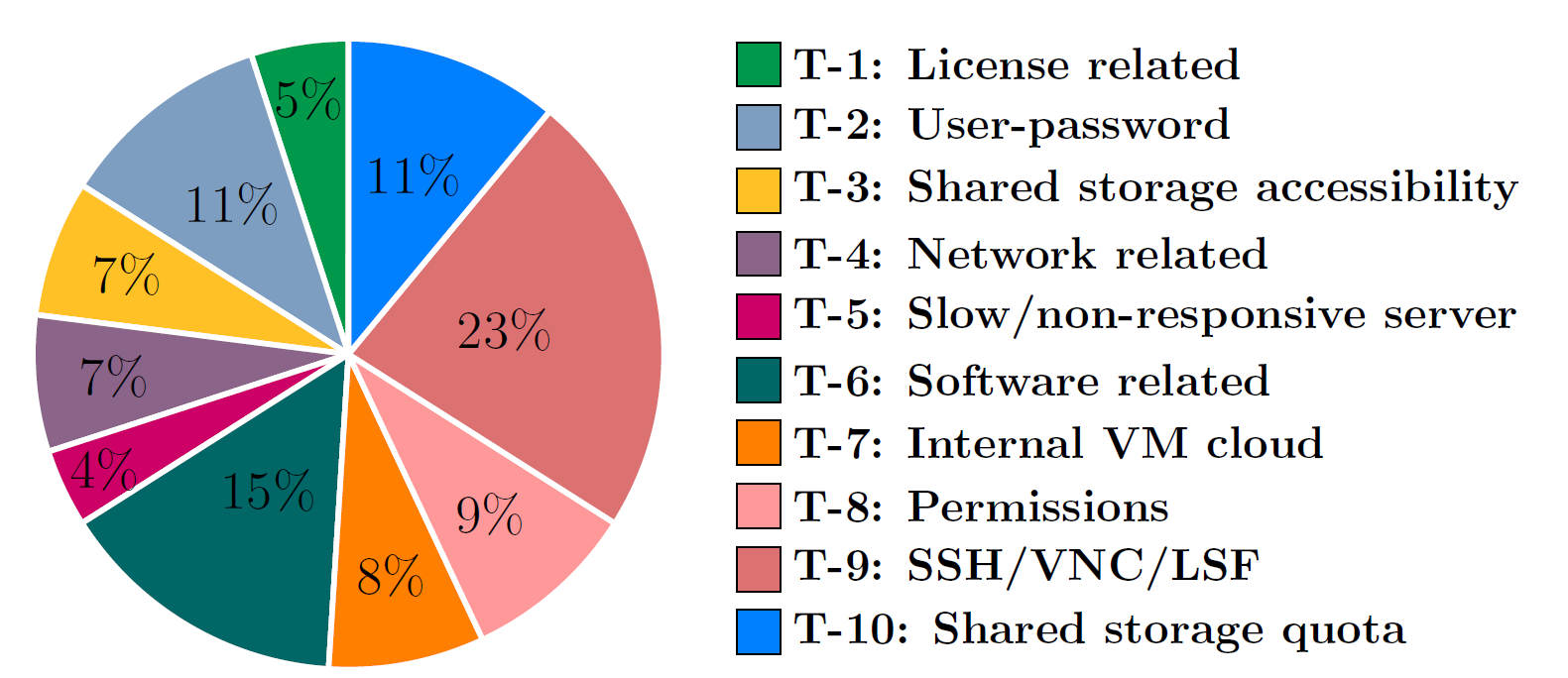 27
Stage 2 – Custom Tailoring
File System
Network
Topic
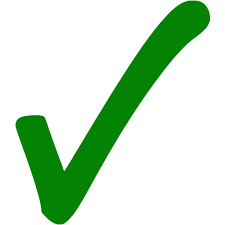 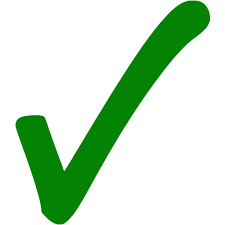 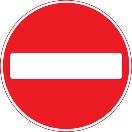 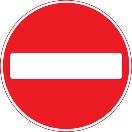 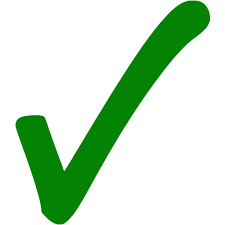 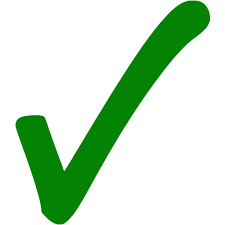 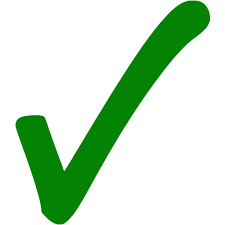 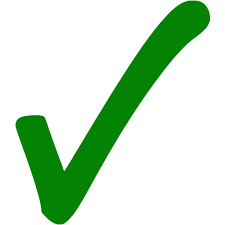 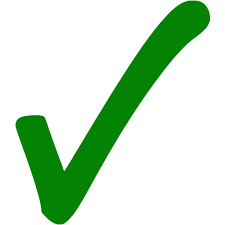 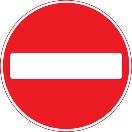 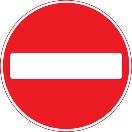 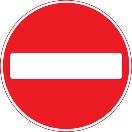 28
Stage 3 – Test Period
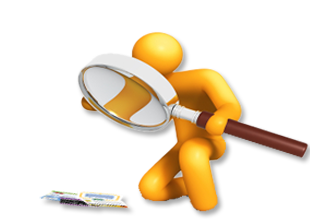 Three month test period (Dec 16’ to Feb 17’)
~400 tickets

For each ticket
Classify
Record the used permissions
Check whether the permission broker was needed
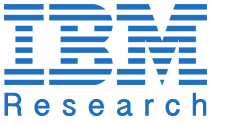 29
Stage 3 – Test Period Results
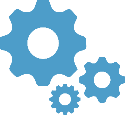 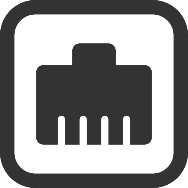 30
Stage 3 – Test Period Results
Overall - 92% satisfaction
Did not use the permission broker

8% usage rate of permission broker
1% for process view
7% for networking
31
Stage 3 – Test Period Results
Achieved isolation:
Network isolated in 98% of tickets 
WWW access was given only in 32% of cases
Only to whitelisted websites

Filesystem isolated in 62% of tickets
100% monitored by ITFS

Processes isolated in 36% of tickets
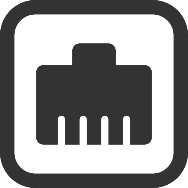 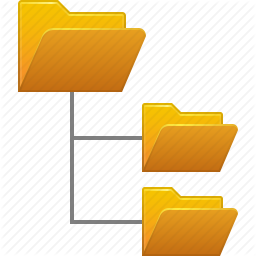 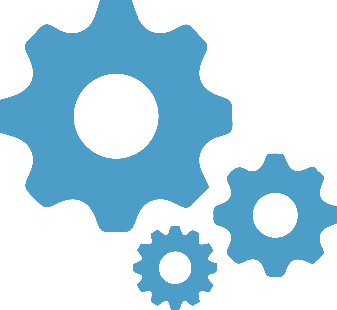 32
Conclusions
We introduce the perforated container abstraction

Sandbox for administration tasks

Case study shows that WatchIT approach is feasible

WatchIT raises the bar for a malicious IT insider
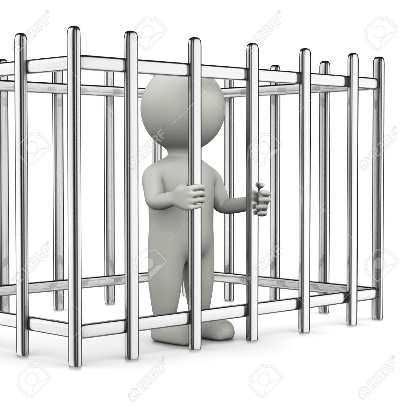 33
WatchIT: Who Watches Your IT Guy?
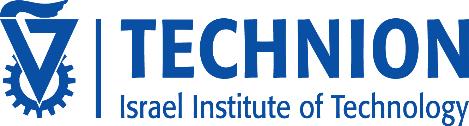 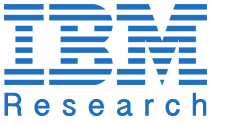 Noam Shalev    Idit Keidar    Yaron Weinsberg   Yosef Moatti    Elad Ben-Yehuda
noams@technion.ac.il
Thank You!
IPC NS
UTS NS
UID NS
PolicyManager
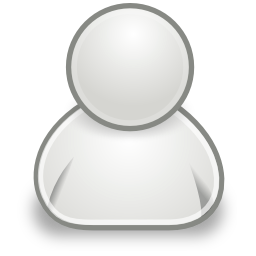 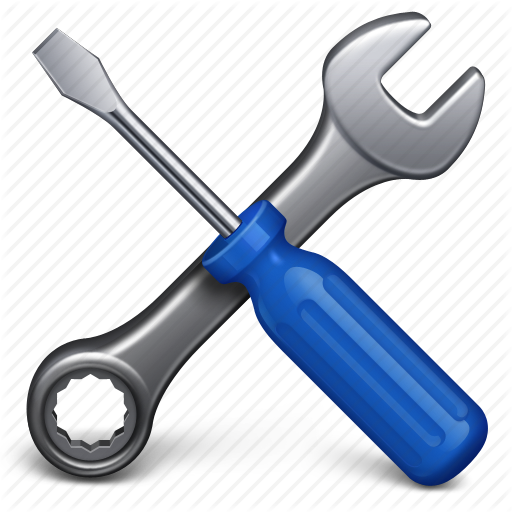 Host
FS
PID NS
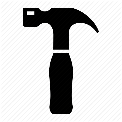 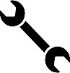 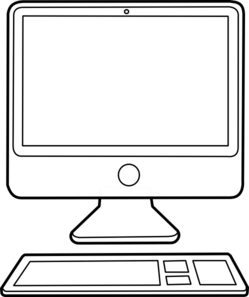 Predict Isolation
Configure P.Container
>/matlab/
NET NS
MNT NS
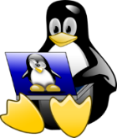 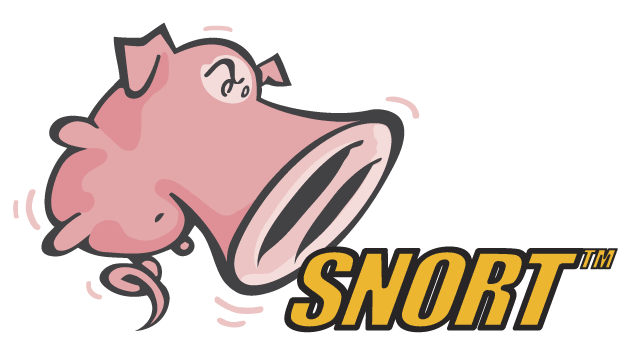 Netbatch Servers
Software Repository
Organizational Shared Storage
Host
Resources
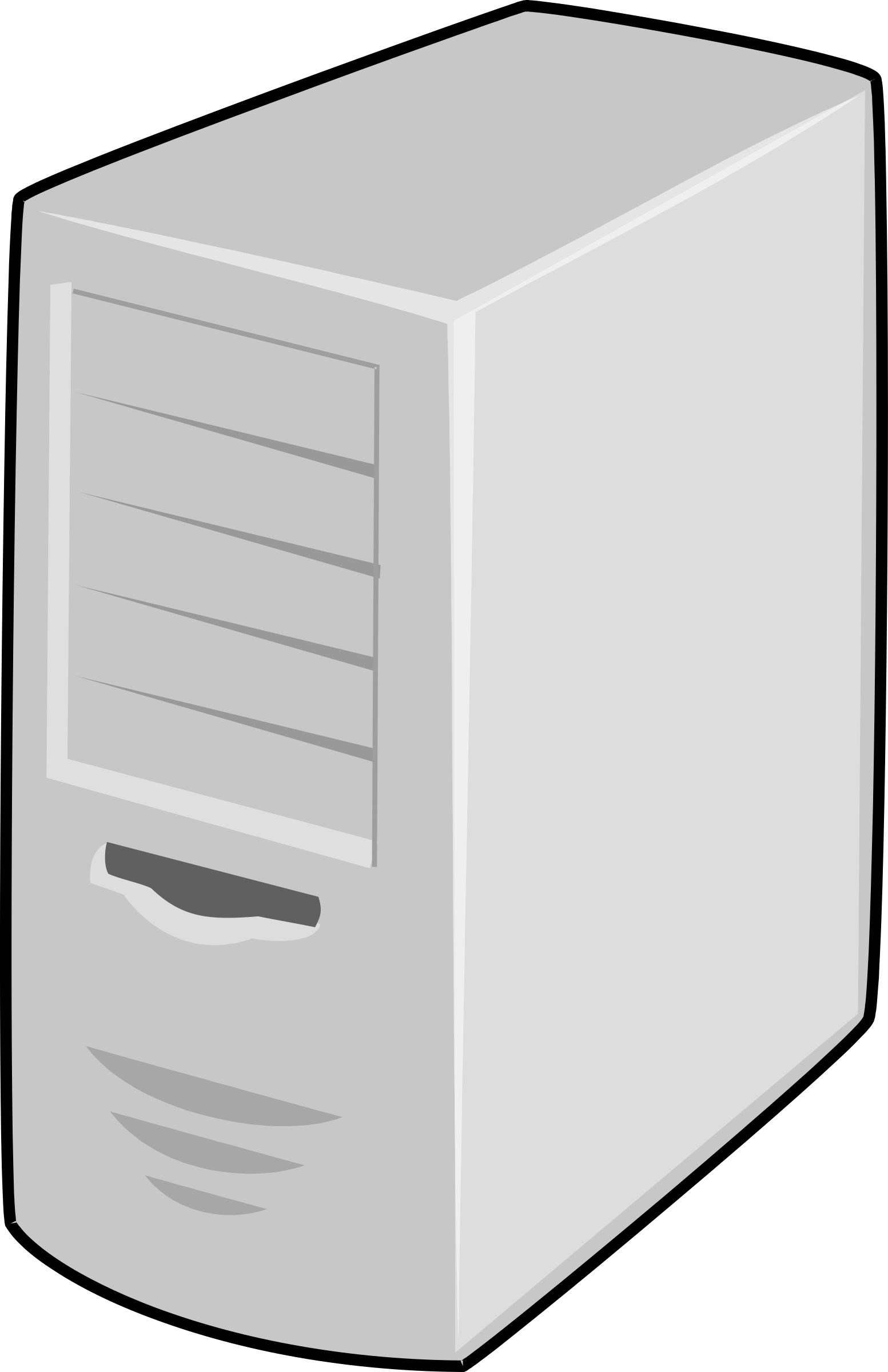 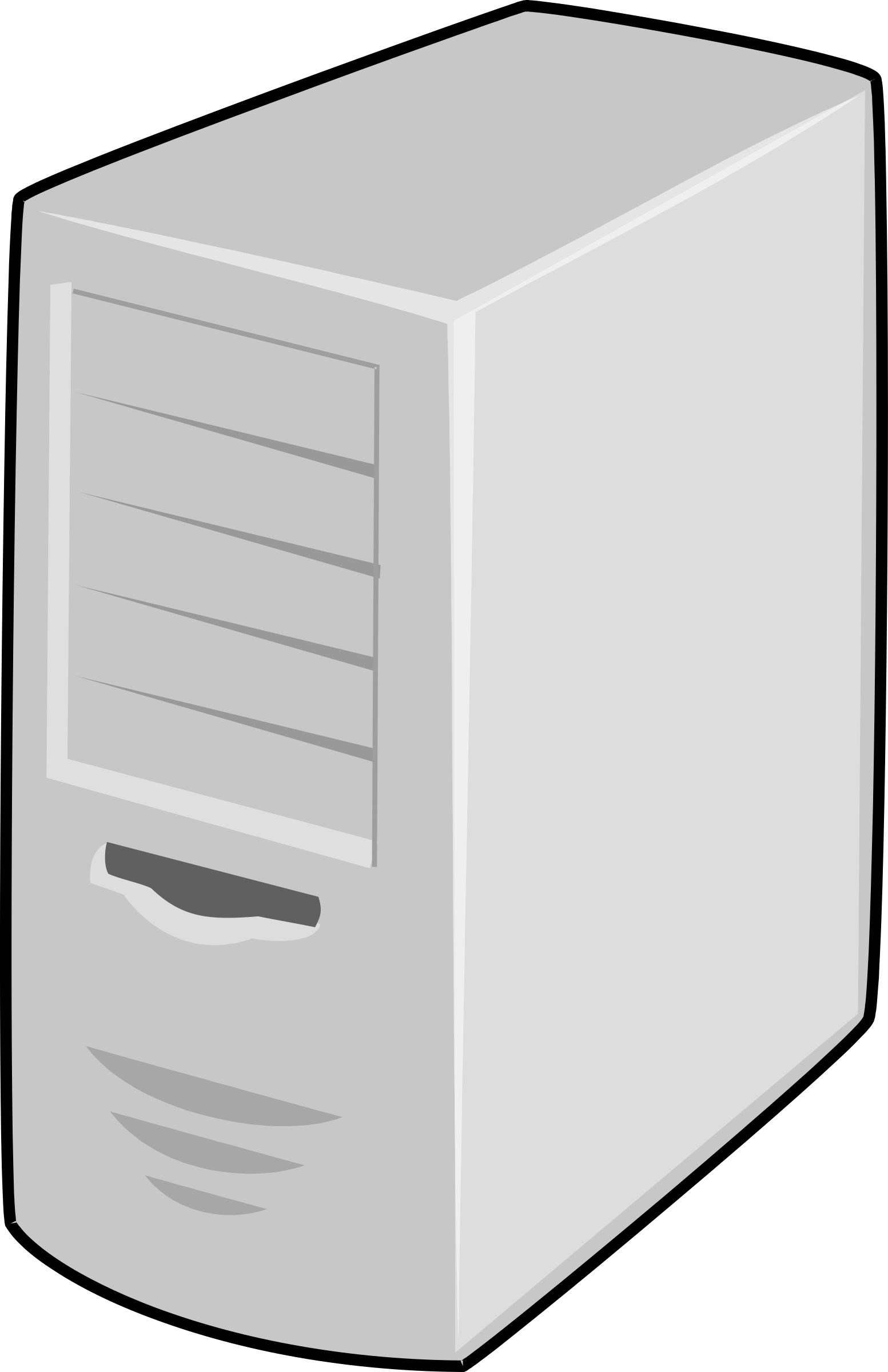 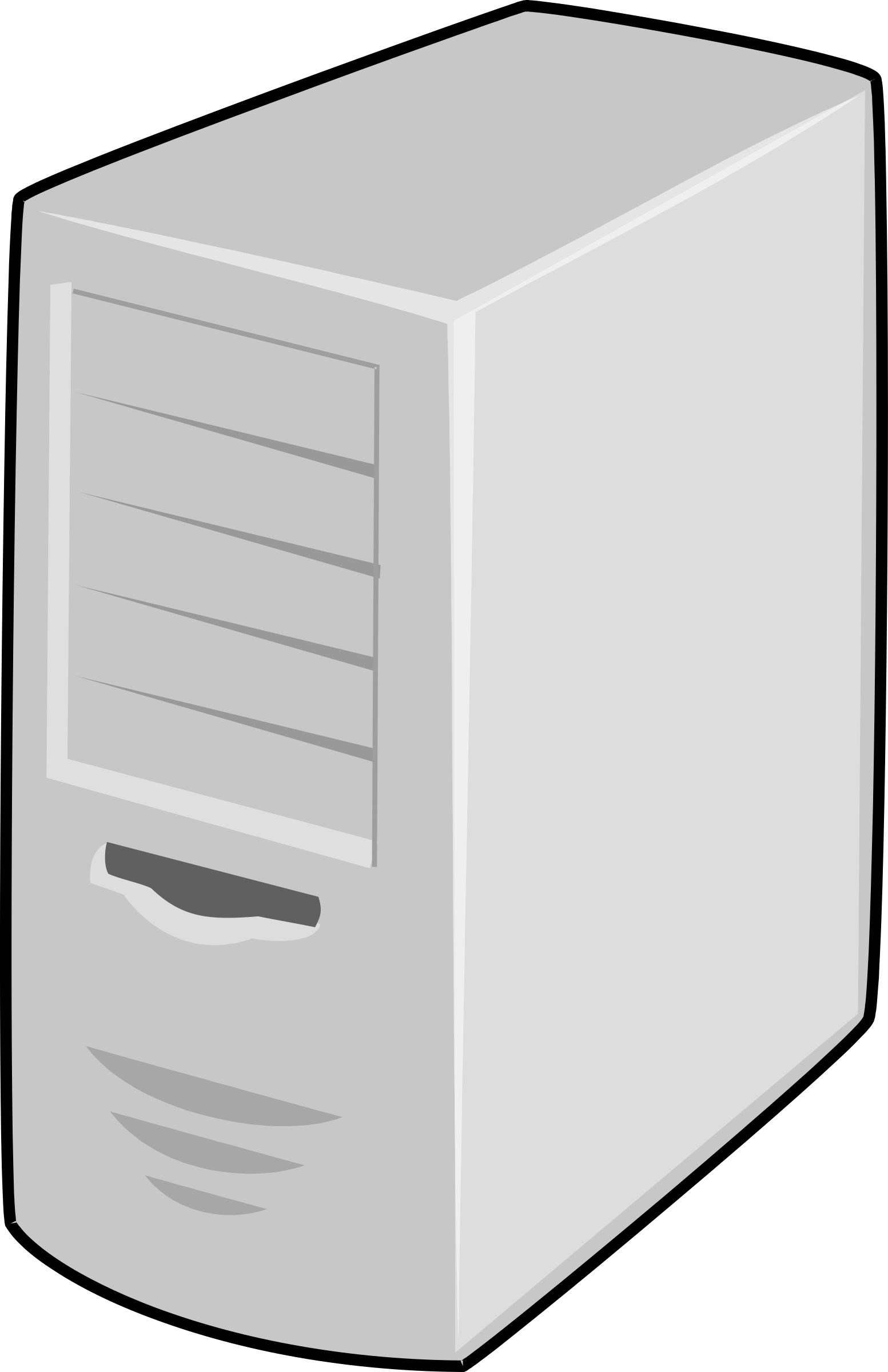 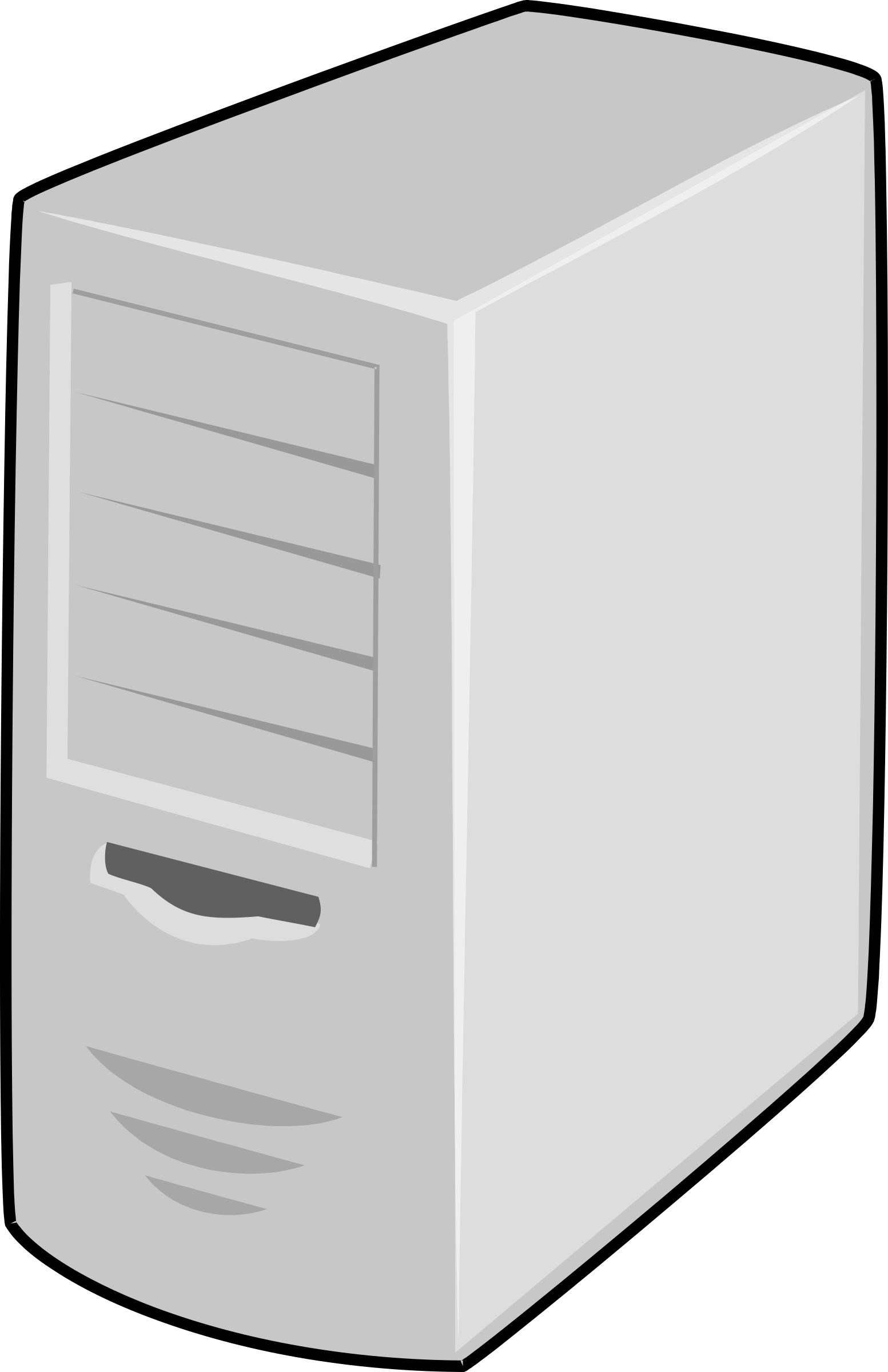 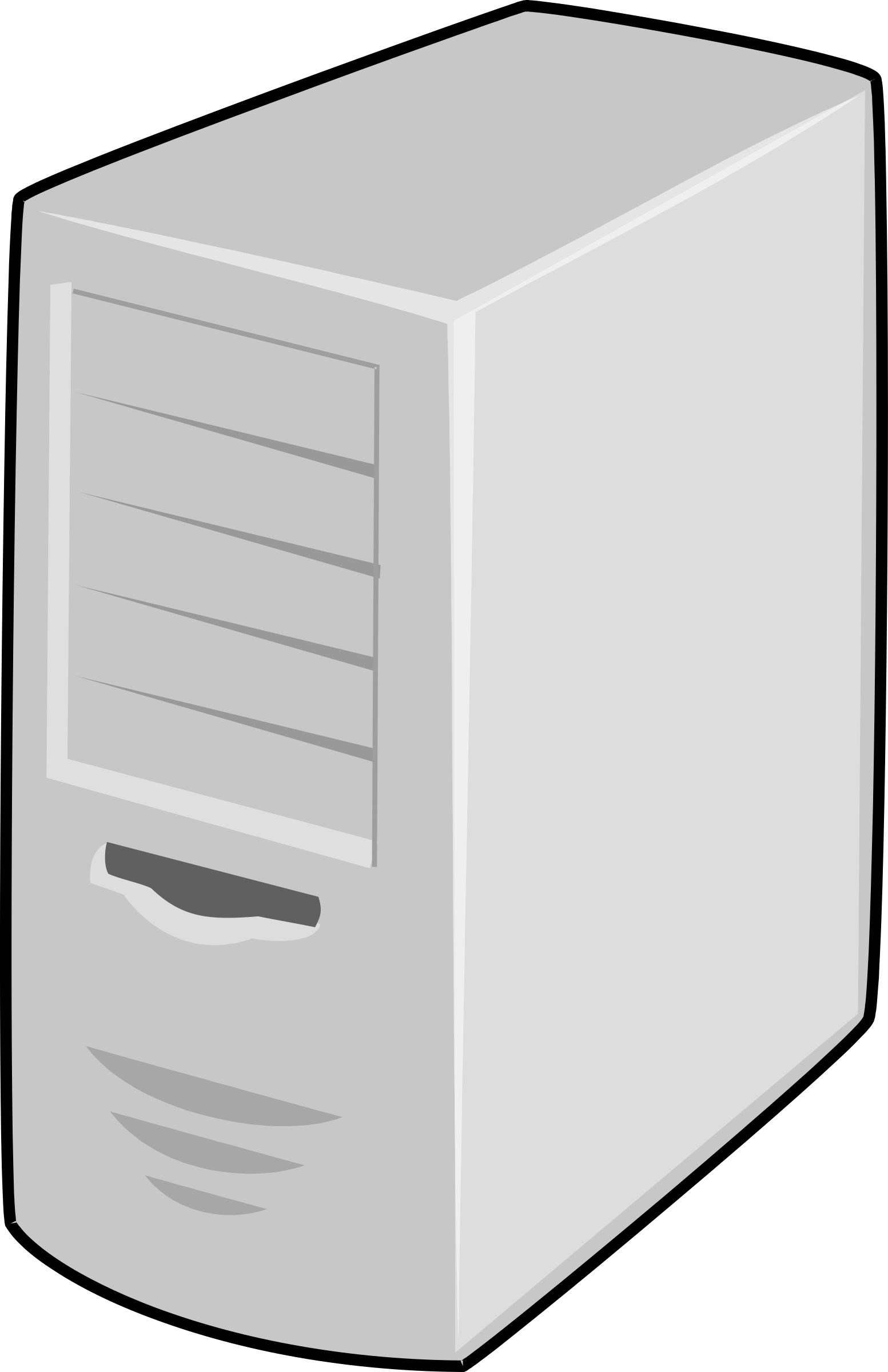 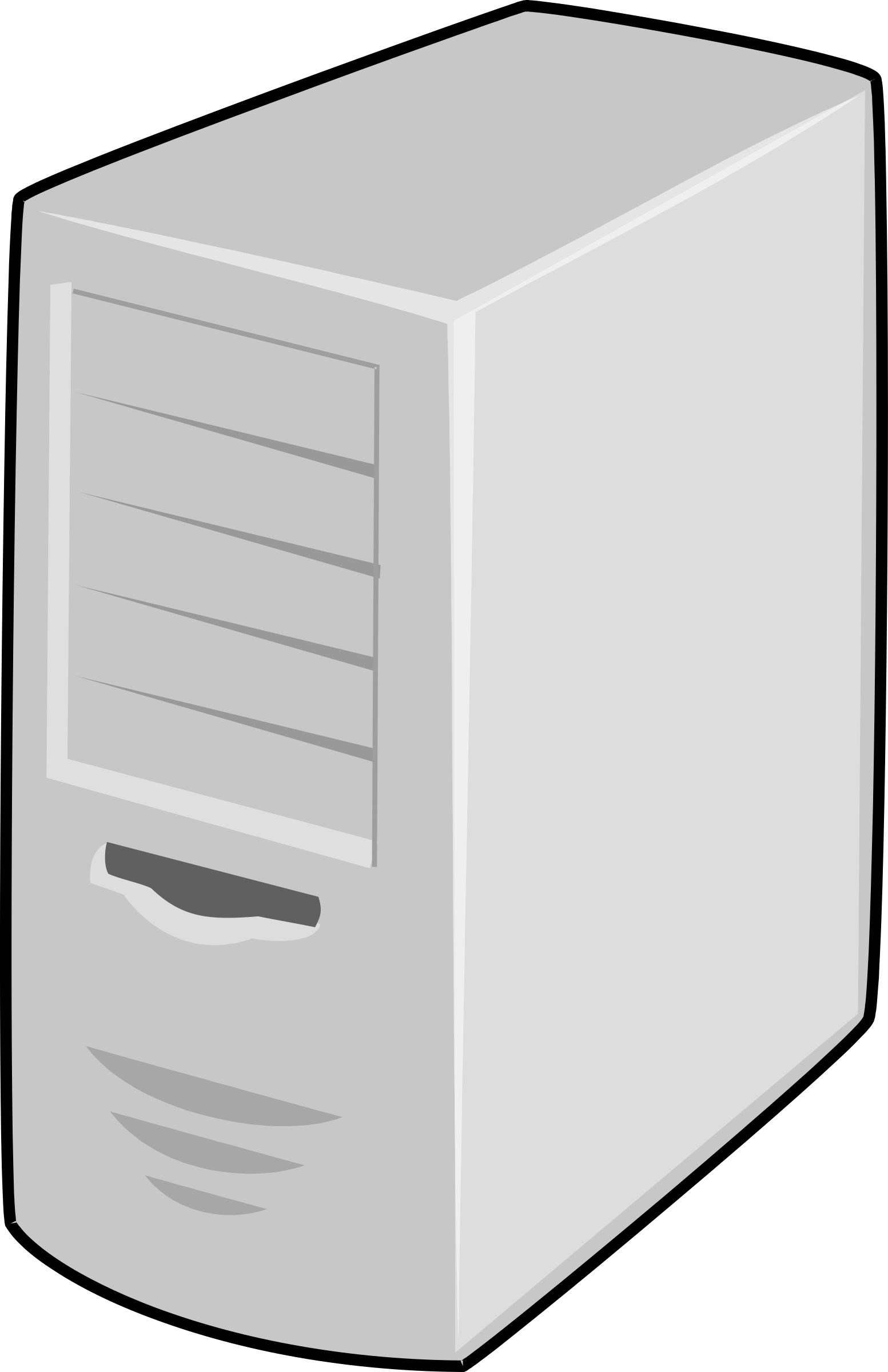 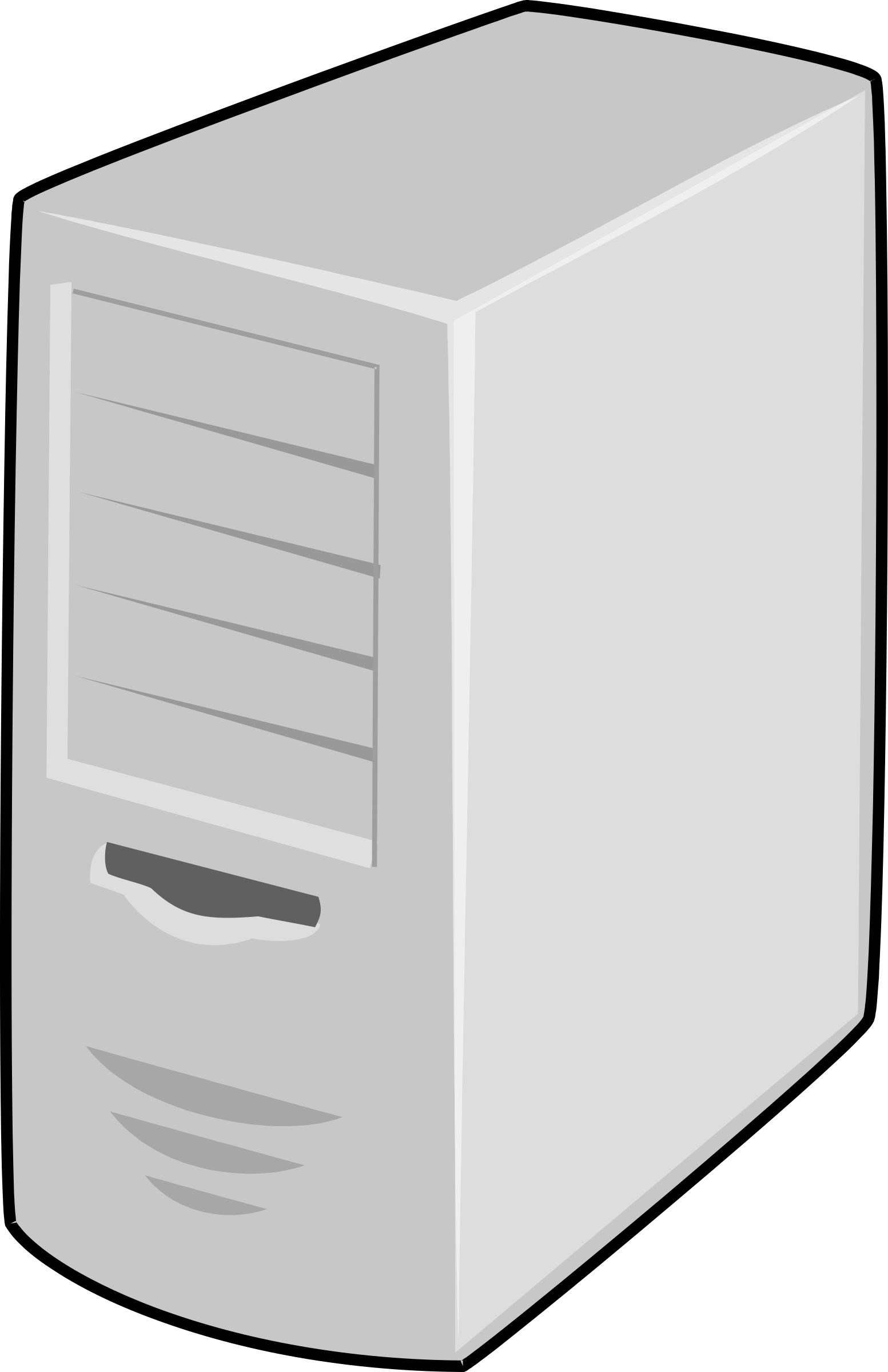 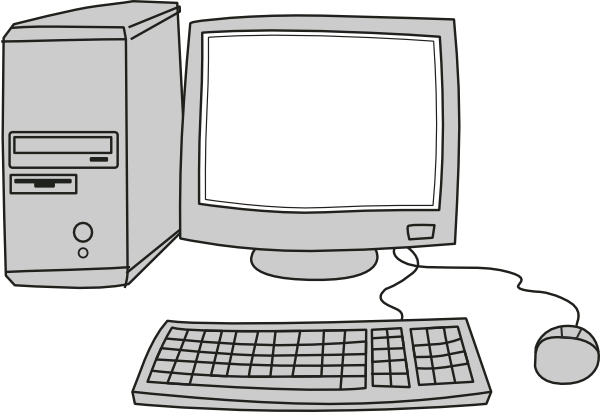 Network
Filesystem